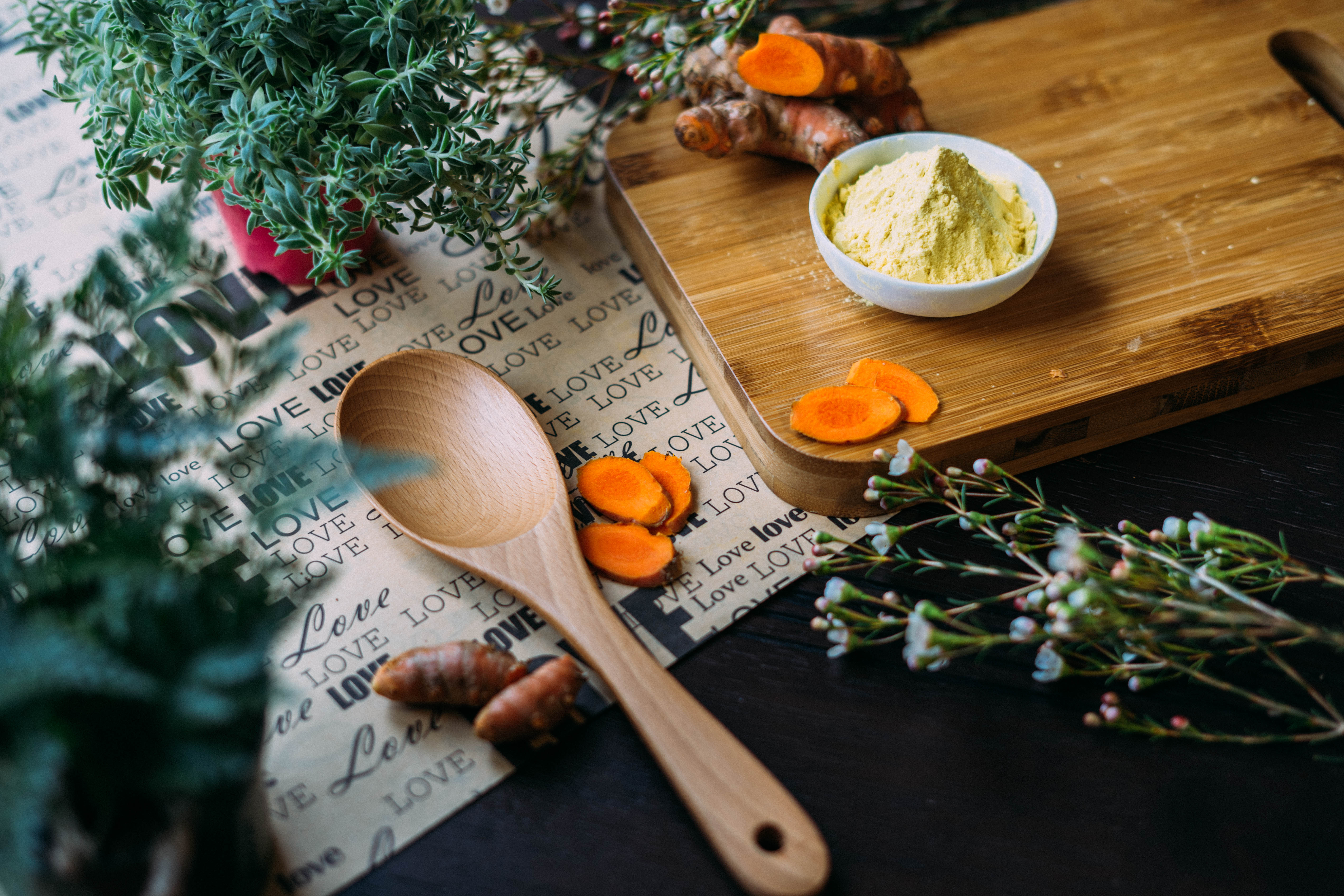 Communardo QMS
Das Rezept für ein lebendes Qualitätsmanagement
Speaker & Communardo
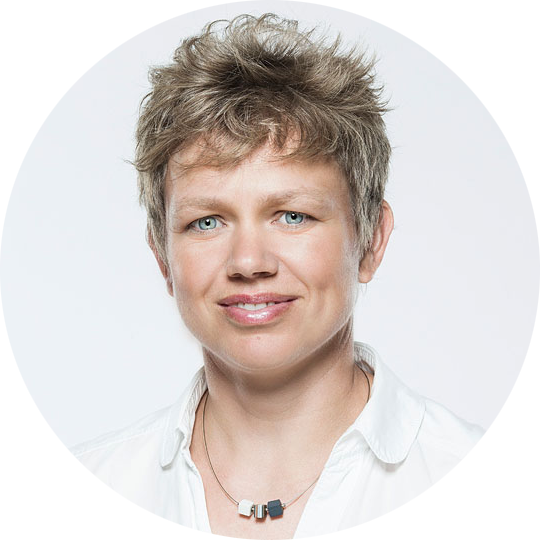 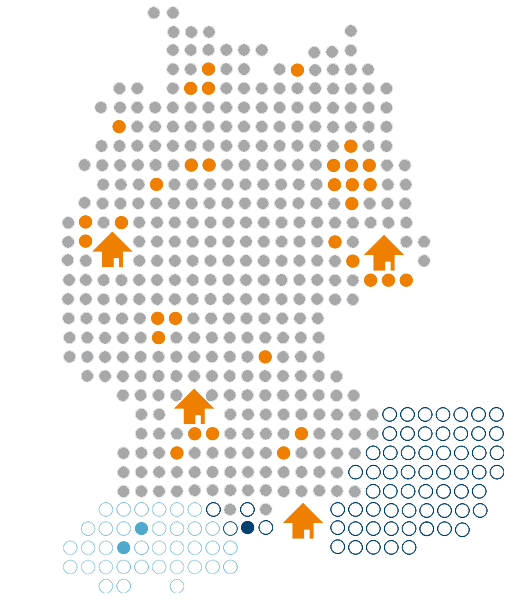 Claudia Lutter
Bereichsleiter Collaboration (Atlassian) Solutions
Claudia.Lutter@communardo.de
+49 (351) 833 82-242
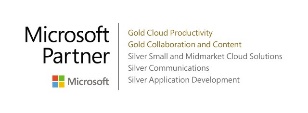 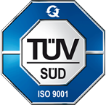 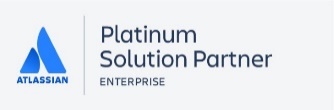 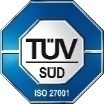 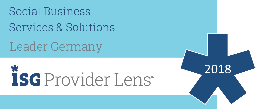 Konfiguration & Entwicklung
Infrastruktur & Support
Beratung & Schulung
Lizenzen
Produkte
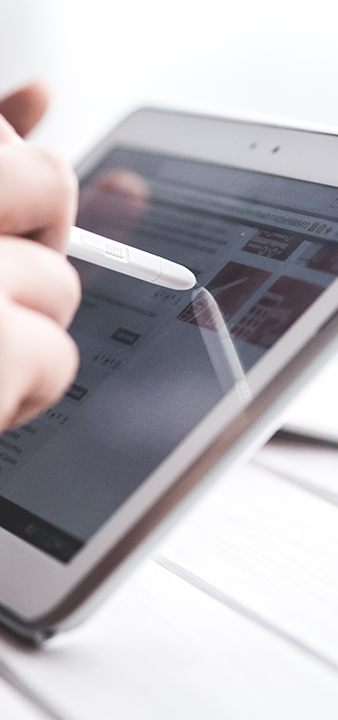 Atlassian Kompetenz
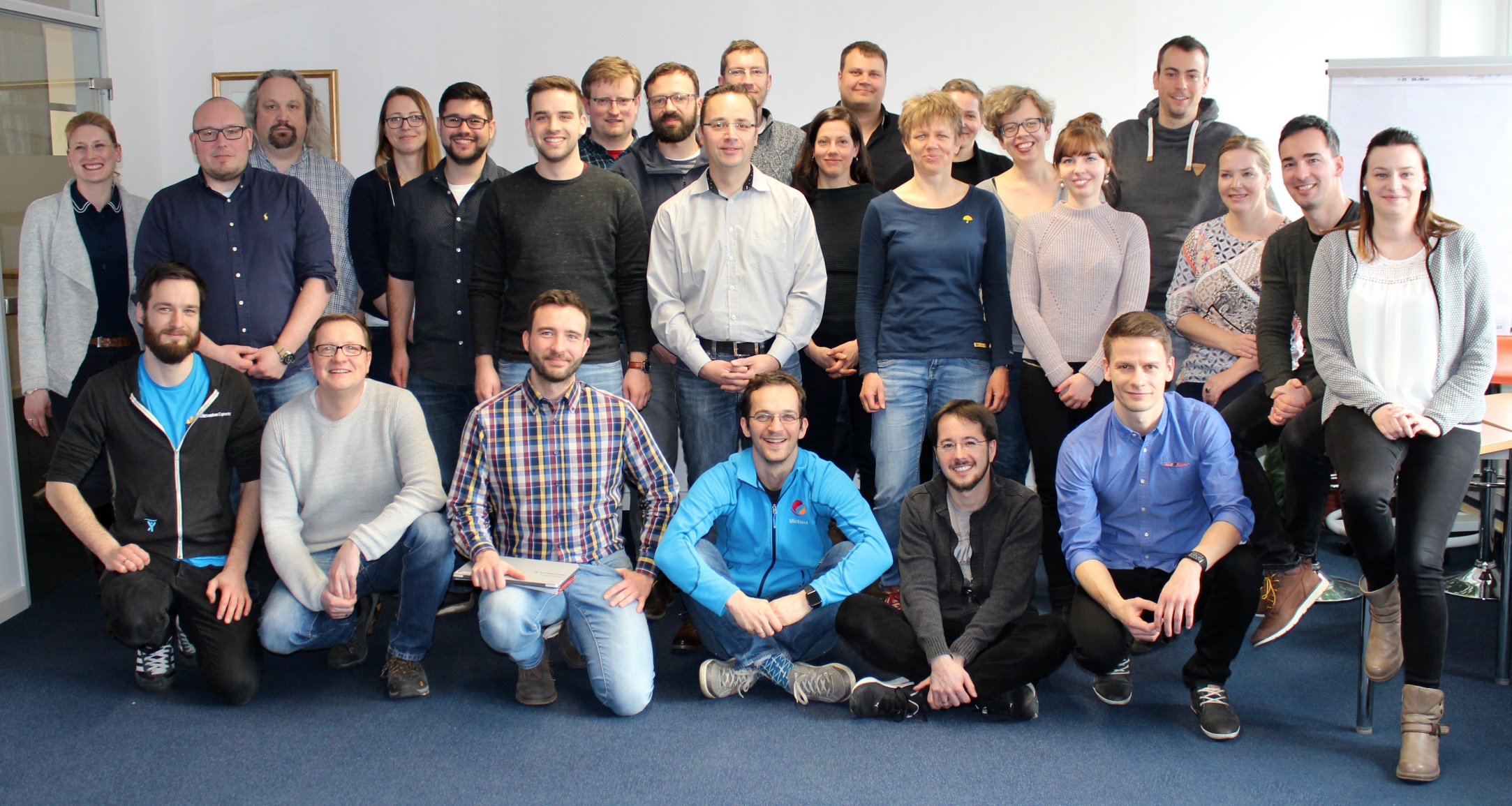 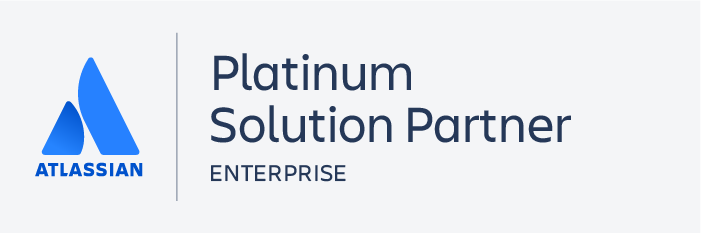 Wussten Sie, dass Sie Qualitätsmanagement auch zuhause betreiben?
So sieht Qualitätsmanagement bei Ihnen daheim aus:
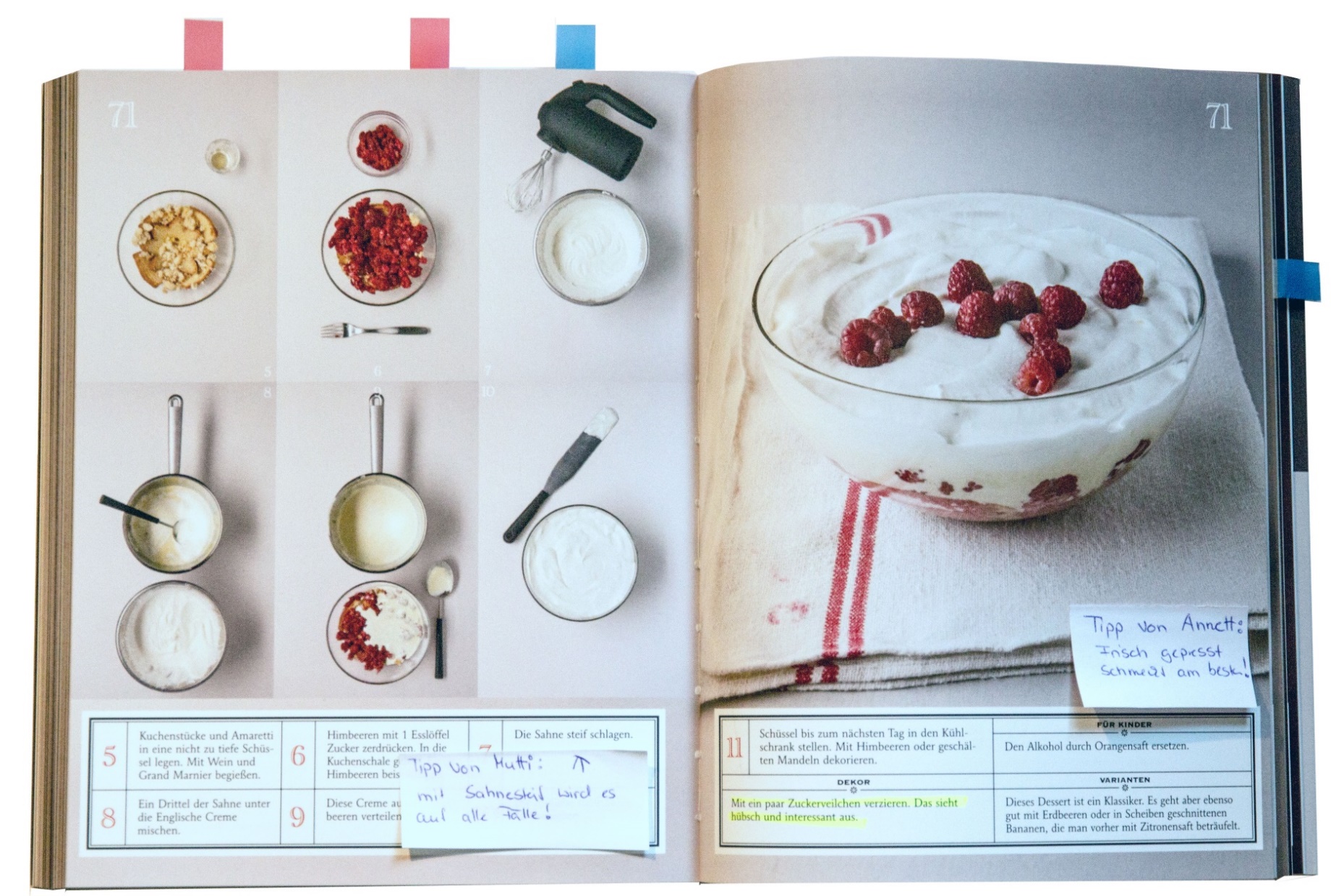 Hier meine Favoriten
Kommentare mit Klebezetteln ergänzt
Arbeits-anweisungen
Schritt für Schritt  Anleitung
Leider fehlt im gedruckten Handbuch einiges…
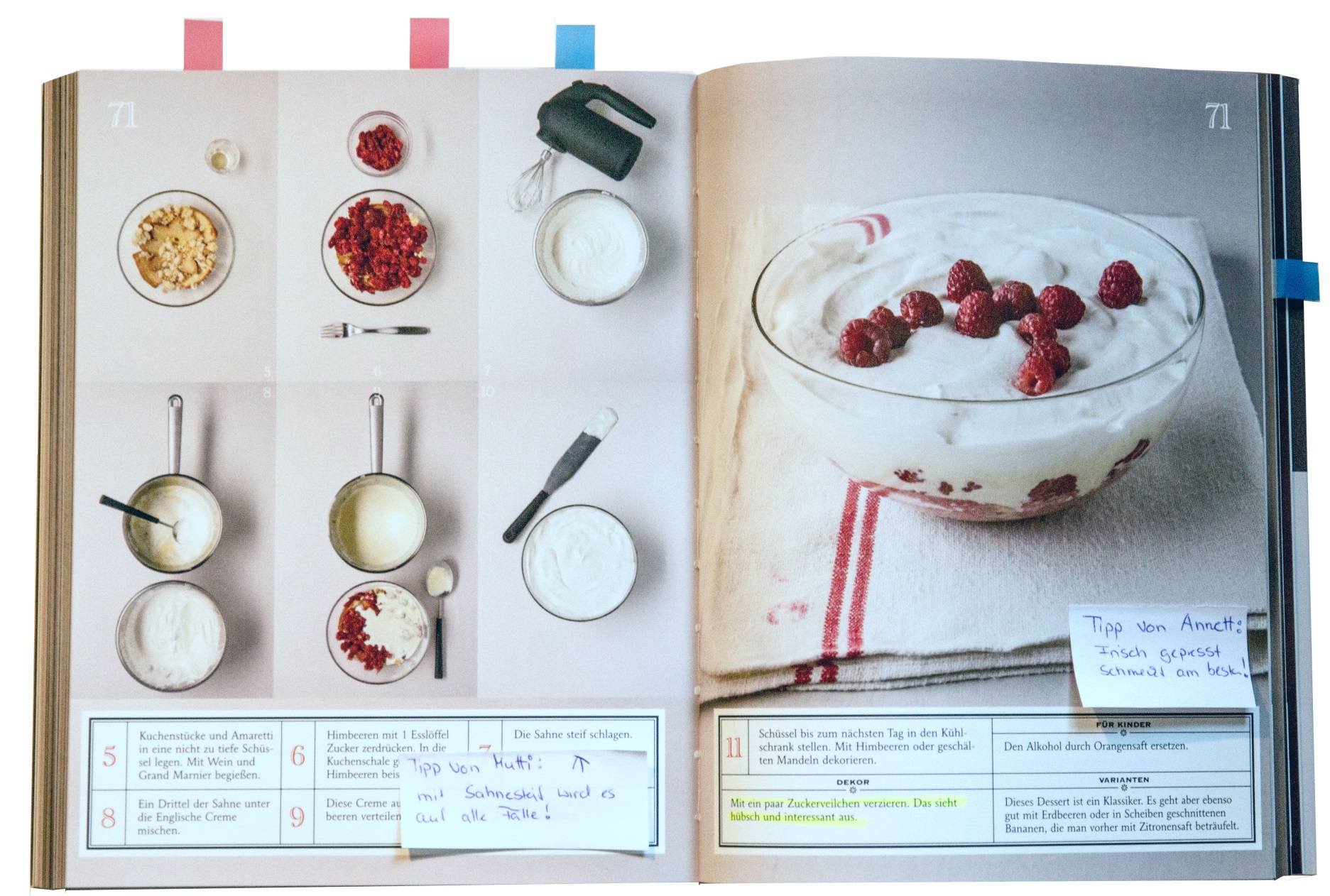 Suche
Inhalte auswerten
Inhalte bewerten
Inhalte teilen
Experten finden
Inhalte vergleichen
Inhalte hinzufügen
Inhalte verbessern
Inhalte gruppieren
Von anderen lernen
Animierter Inhalt
Ähnliche Inhalte finden
[Speaker Notes: mit der neuen ISO Norm → weg vom Handbuch hin zum wissensbasierten Ansatz festgeschrieben → bis 2018
Communardo hat schon seit 2013 den collaborativen Ansatz]
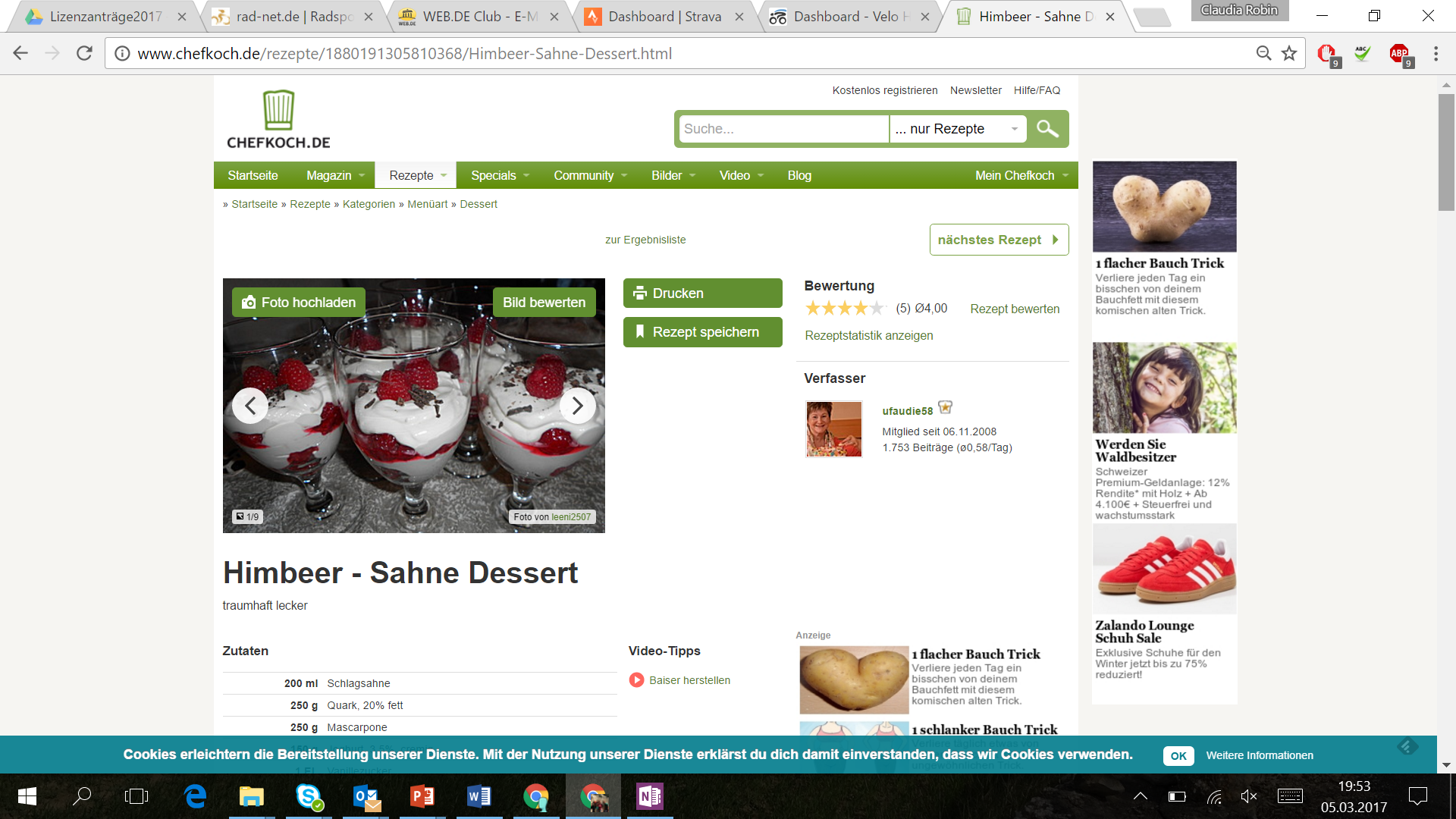 …womit Sie ein tolles, qualitativ hochwertiges Ergebnis erreichen:
Suche
Speichern
Weiterleiten
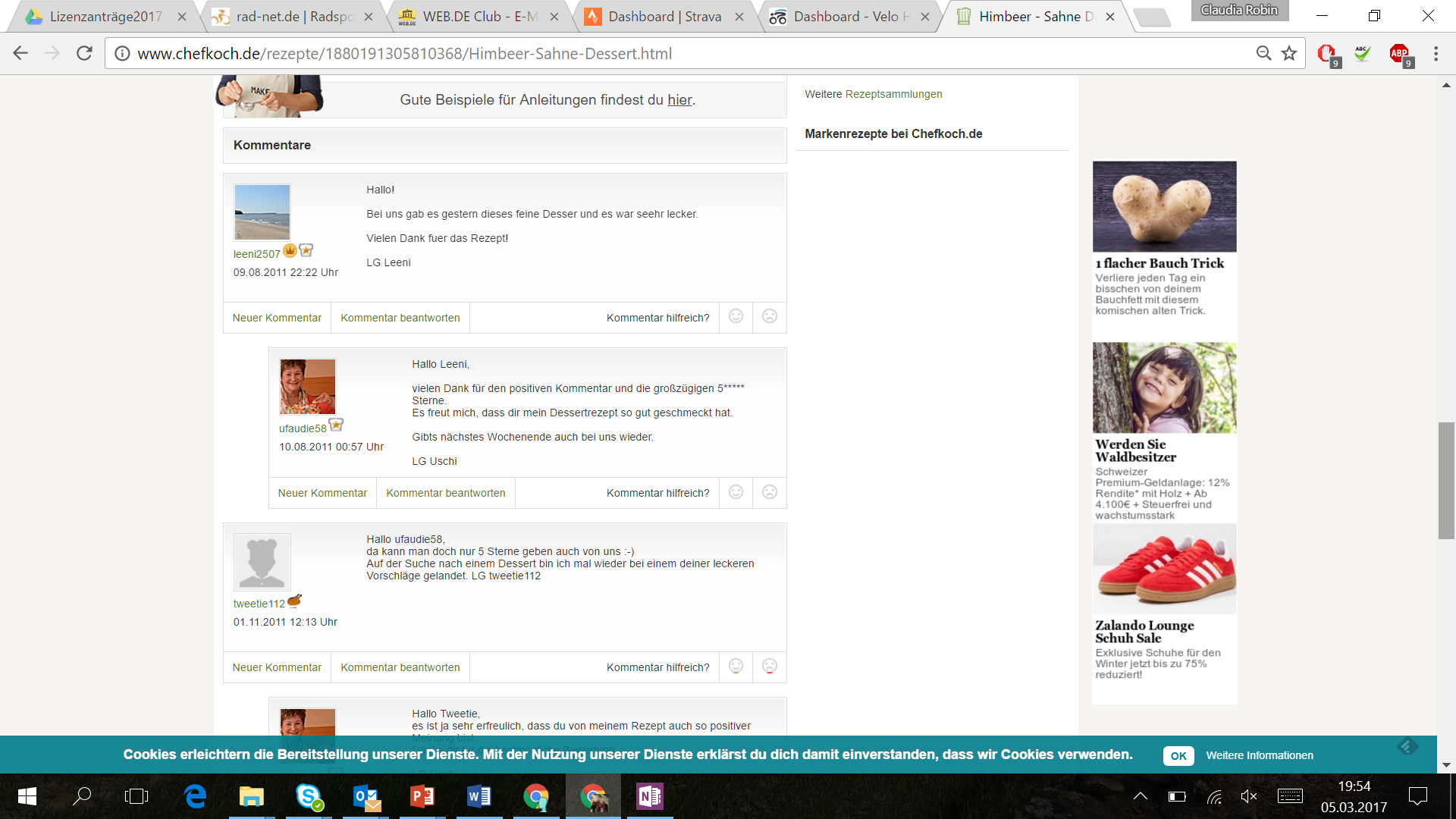 Reviews
Kommentare mit Hinweisen
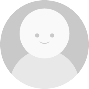 Portionen umrechnen
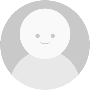 Einkaufszettel
Quelle: http://www.chefkoch.de/rezepte/1880191305810368/Himbeer-Sahne-Dessert.html
[Speaker Notes: Die gleichen Infos wie bei einem Kochbuch 
+ Reviews von Hobbyköchen (wie ich auch einer bin)
+ Kommentare mit nützlichen Hinweisen
+ einfache Suche
+ speichern, weiterleiten, Anzahl Portionen umrechen (interaktiv)
+ Einkaufszettel genereriere
+ …..]
Warum diese Möglichkeiten nicht auch bei Ihrer täglichen Arbeit einsetzen?
So sieht lebendiges Qualitätsmanagement für Sie und Ihre Kollegen aus:
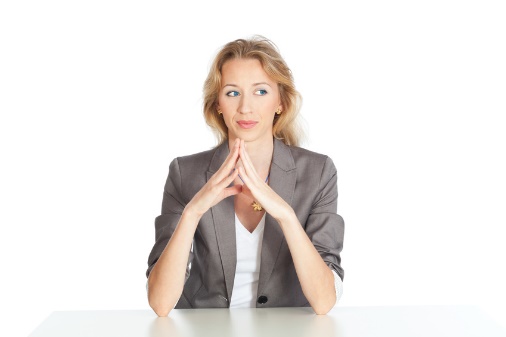 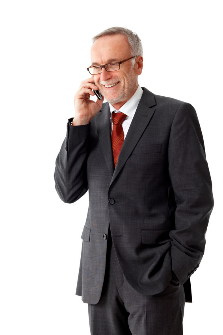 Process Owner. Process Team.
QM Beauftragte.
Alle Mitarbeiter.
Meine Prozesse, Vorlagen und Formulare im Direktzugriff
Für meine Arbeit relevante Änderungen sofort im Fokus
Erfahrungen teilen, Verbesserungen anstoßen 
Prozesse aktiv mitgestalten
Ansprechpartner finden
Alle Maßnahmen und Prozessstände im schnellen Überblick
Aktivitäten im Team agil koordinieren und strukturiert umsetzen
Feedback bewerten und verarbeiten
Transparenz über Audits, Termine, Maßnahmen und Prozessstände
Aus einer Hand mit den Prozessteams zusammenarbeiten
Was brauchen wir für ein QMS?
Susanne Lehmann, Mitarbeiterin

Die für mich wichtigen Prozesse schnell finden
Vorlagen und Formulare im Direktzugriff
Für meine Arbeit relevante Änderungen sofort im Fokus, über Aktualisierungen informiert werden
Erfahrungen teilen, Feedback geben
Verbesserungen anstoßen, am Prozess mitarbeiten 
Best Practice zum Prozess
Prozessansprechpartner finden
[Speaker Notes: Hier nicht auf jeden Punkt eingehen, dass ist die Zusammenfassung des folgenden Videos]
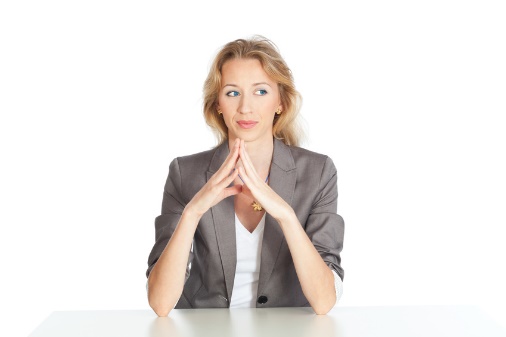 Startseite
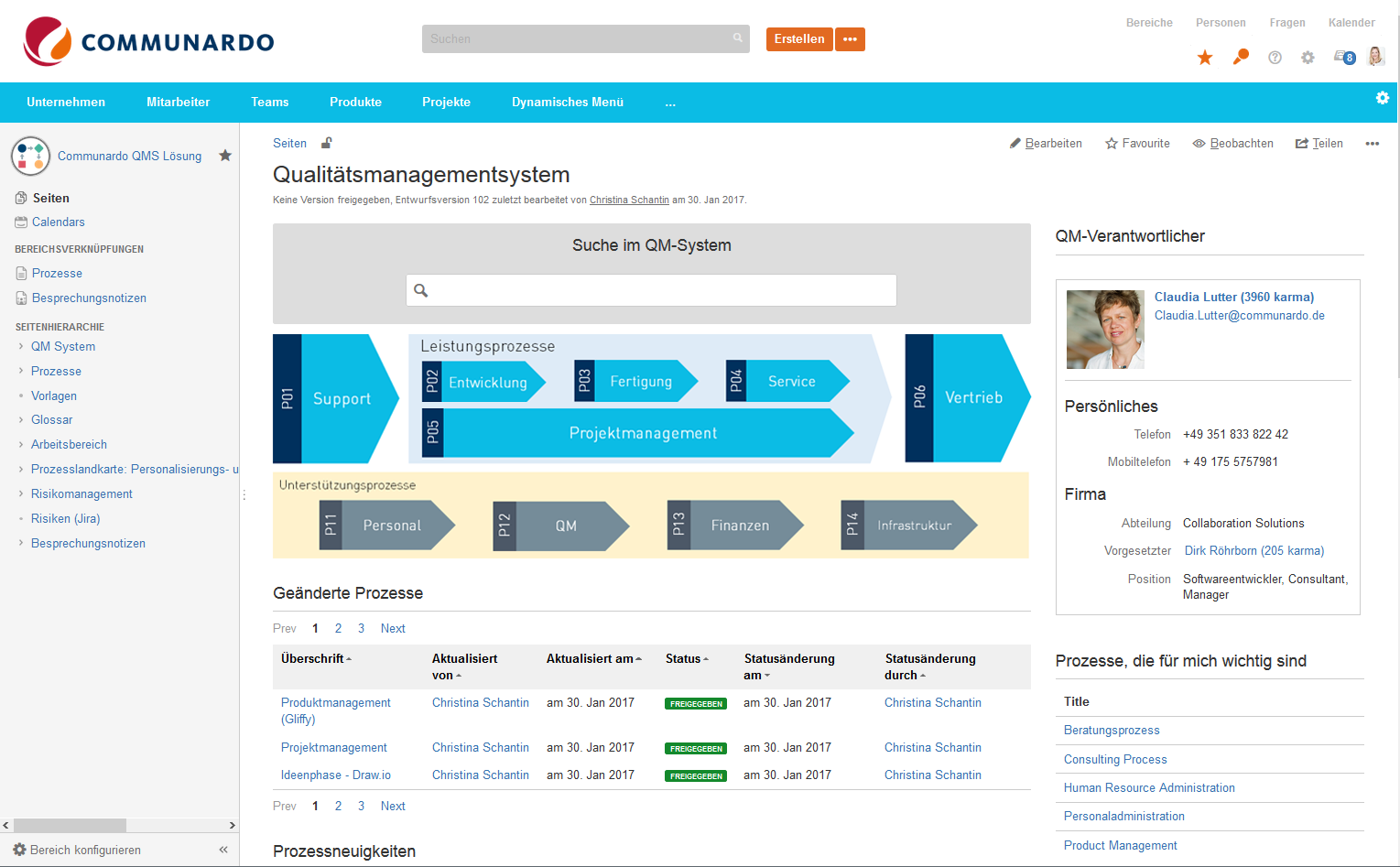 Suche
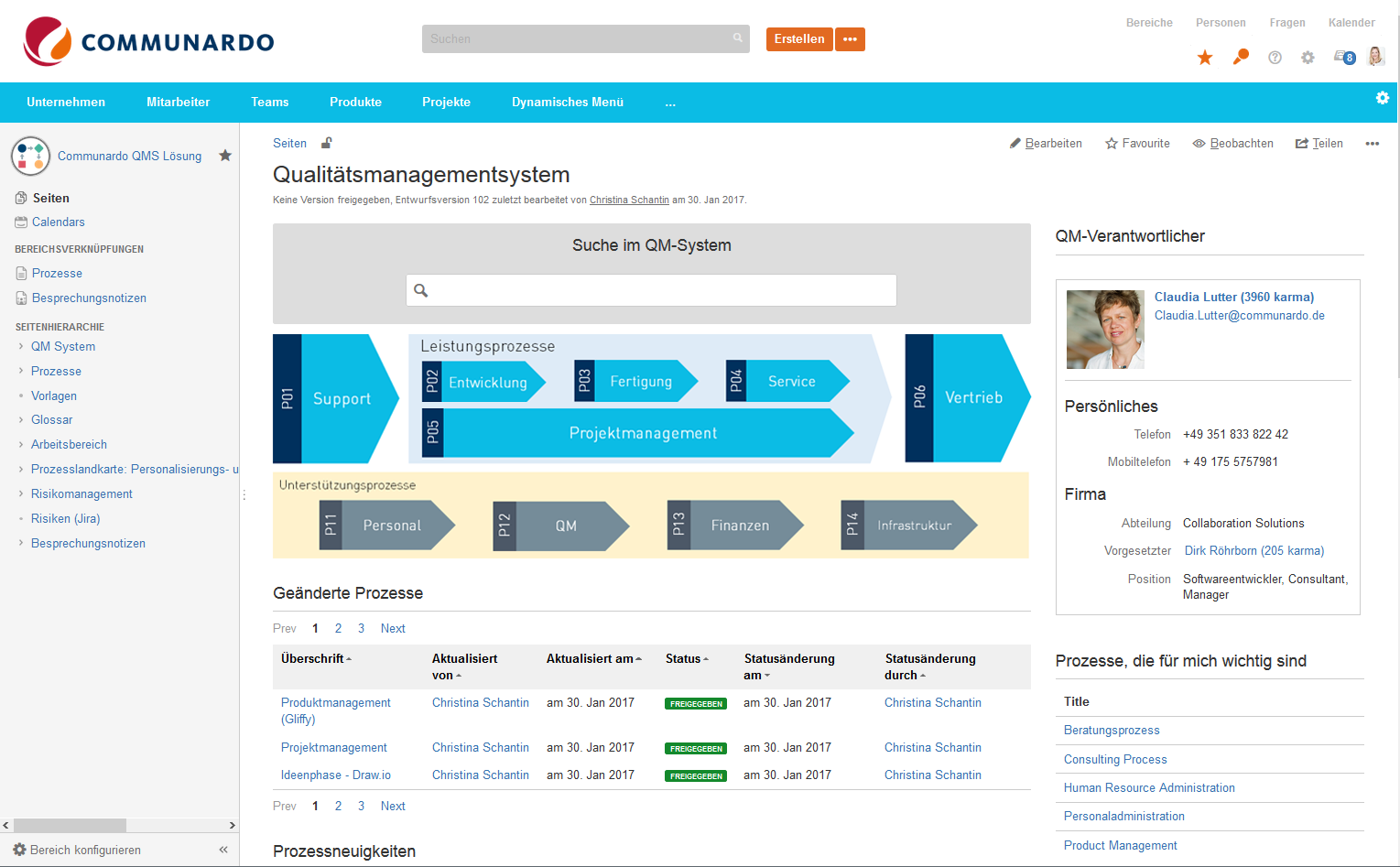 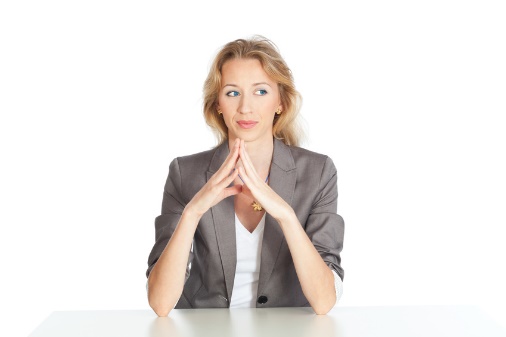 Startseite
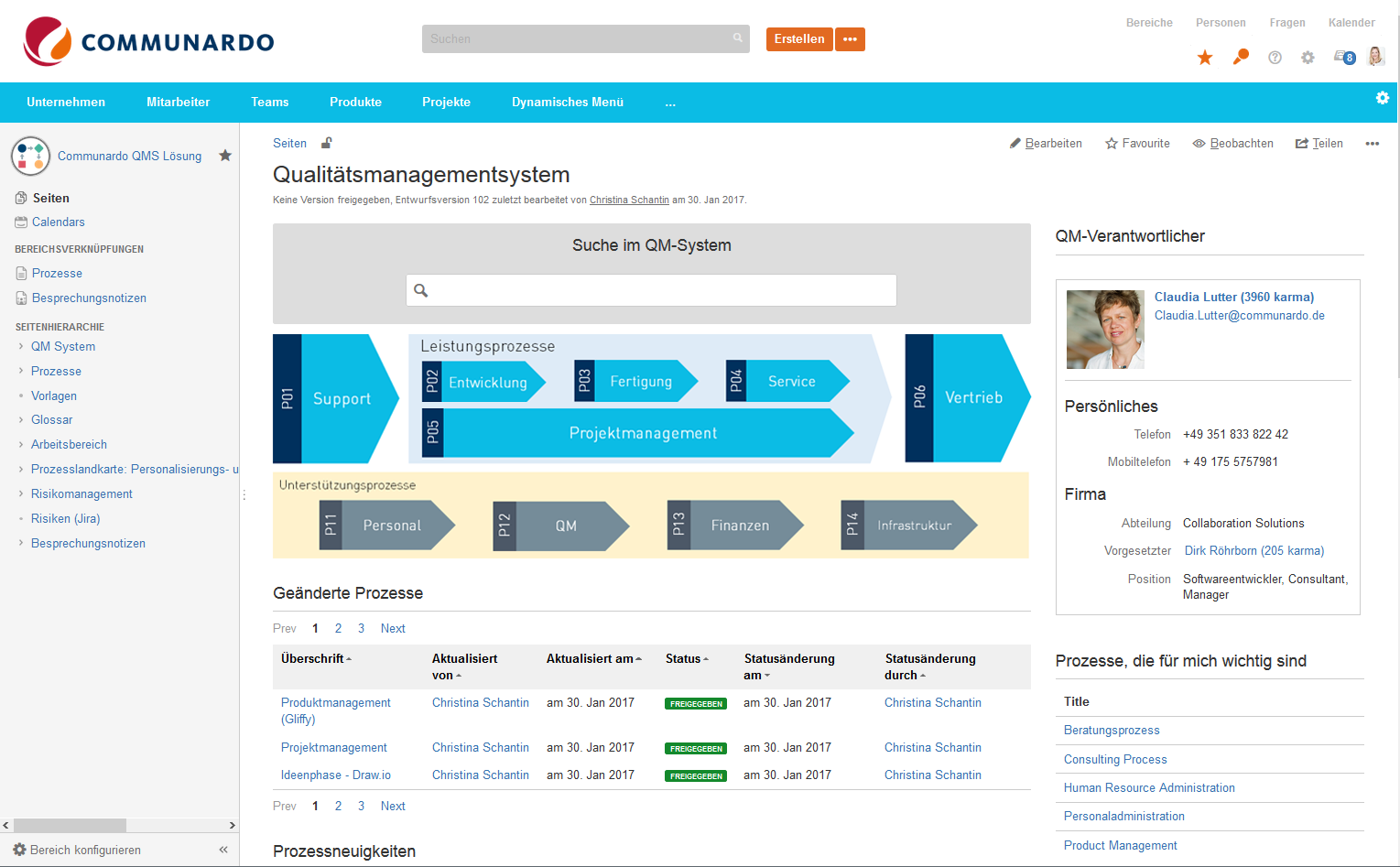 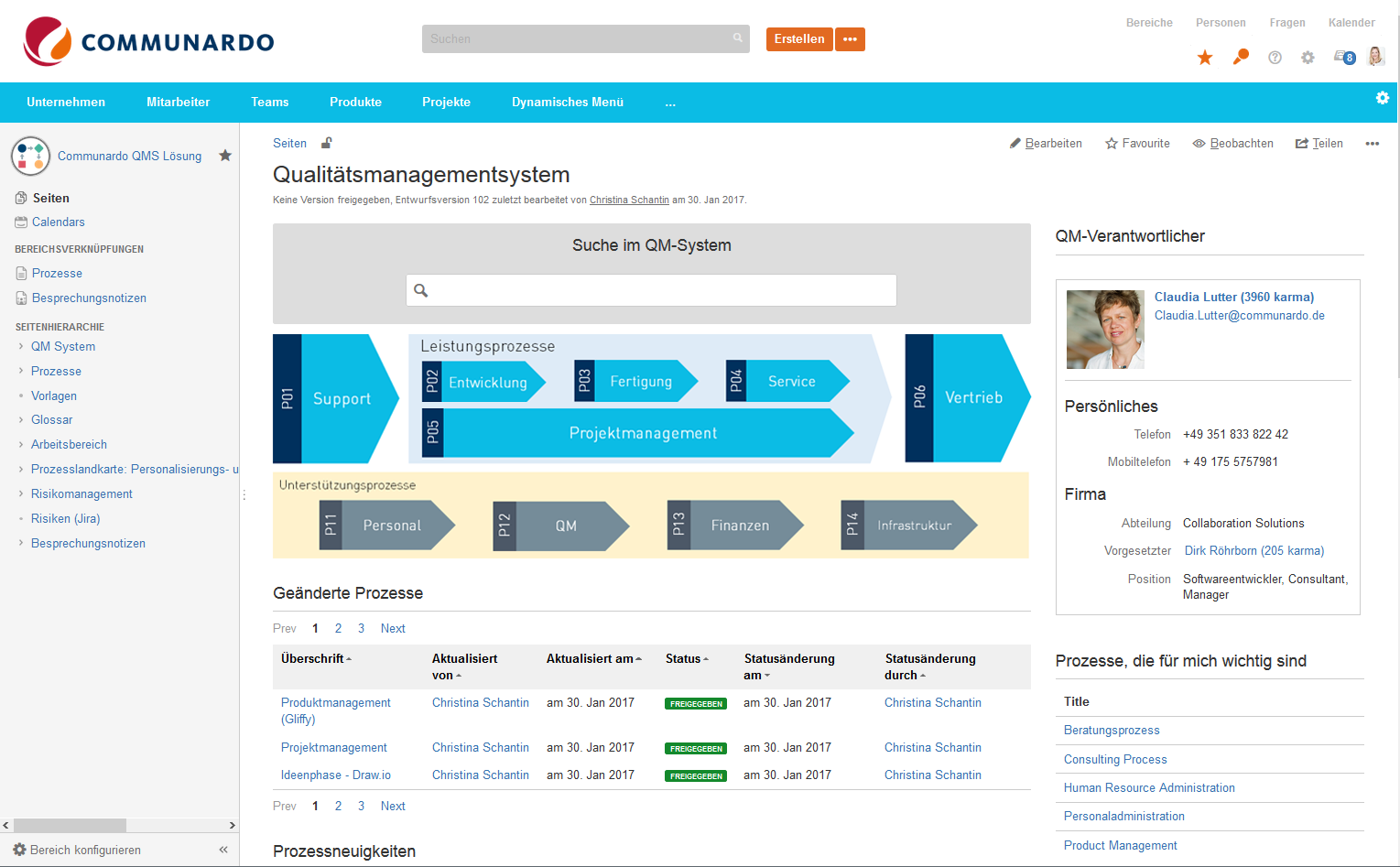 Ansprechpartner
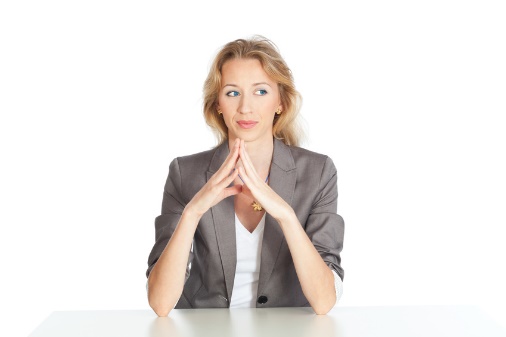 Startseite
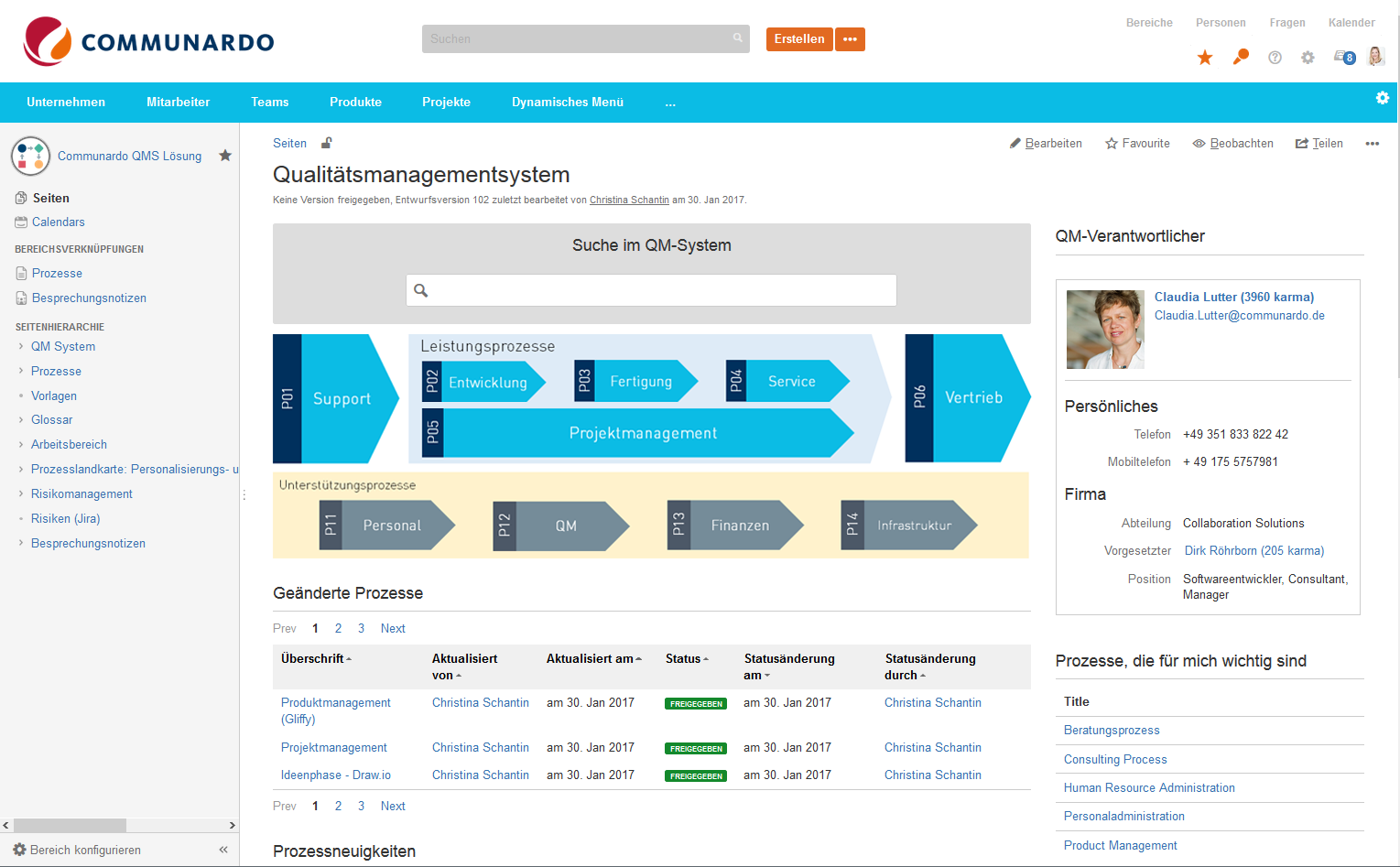 Interaktive Grafik
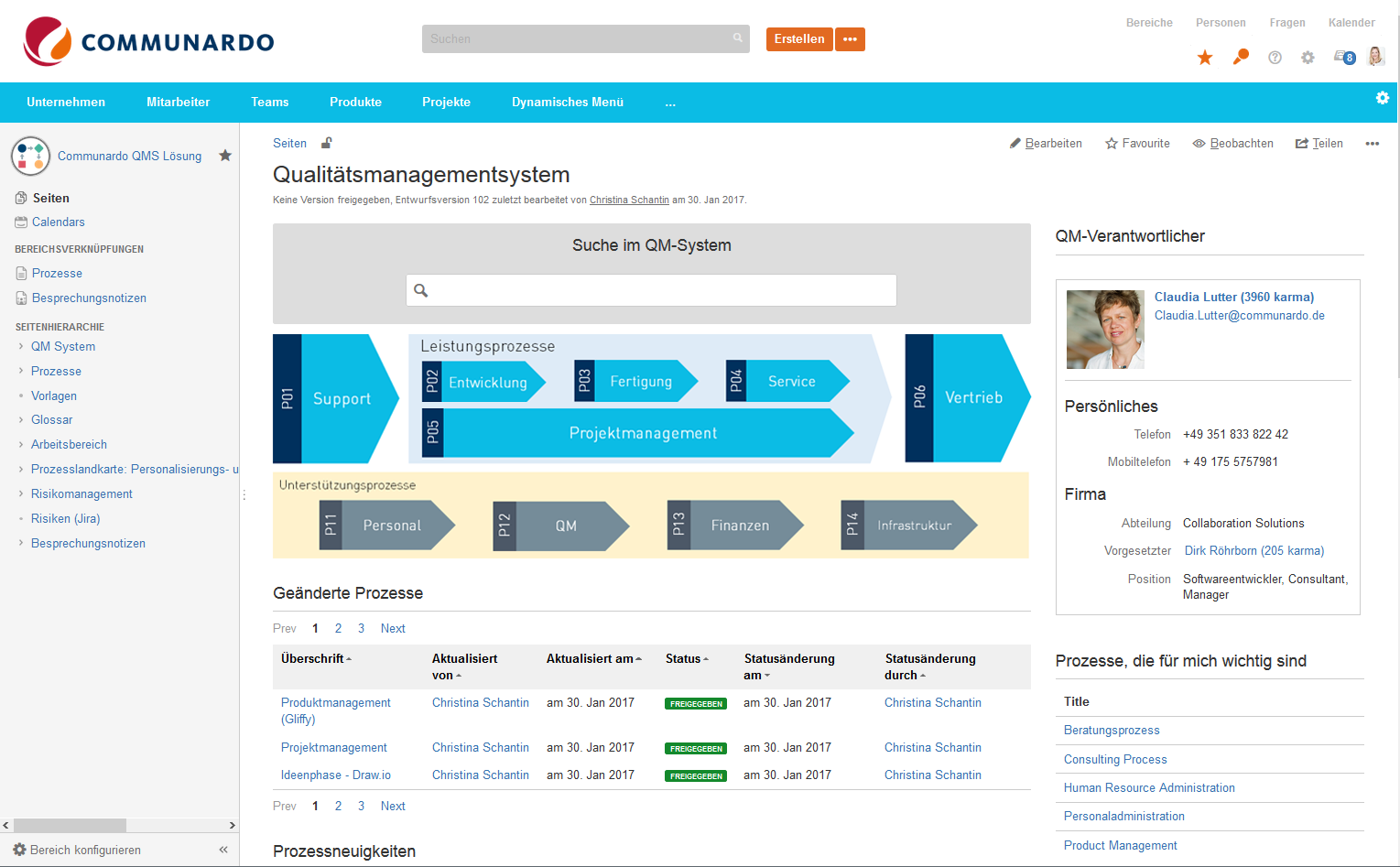 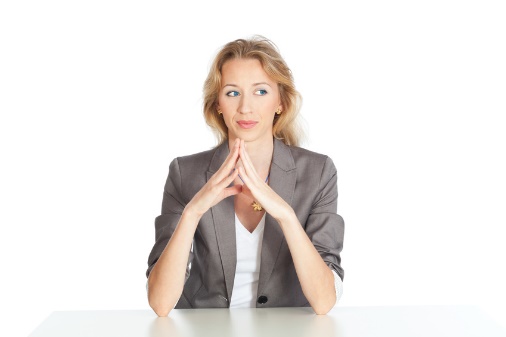 Startseite
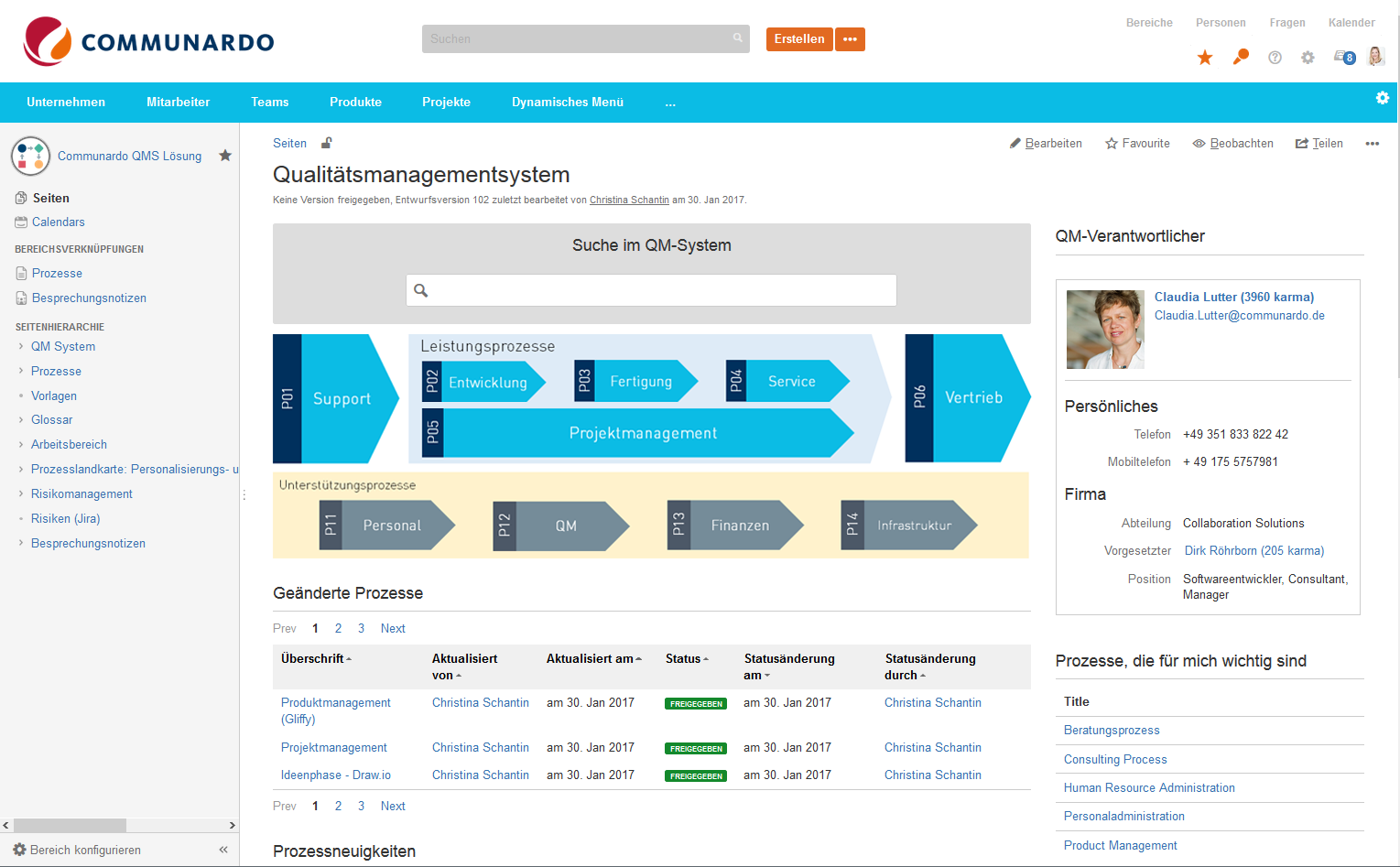 Organisieren
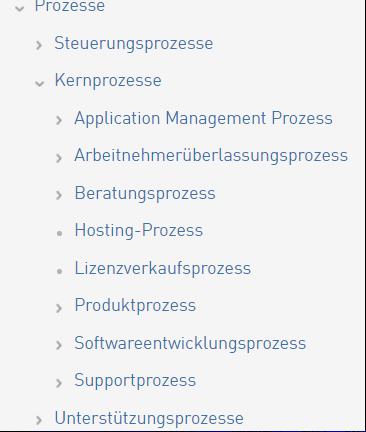 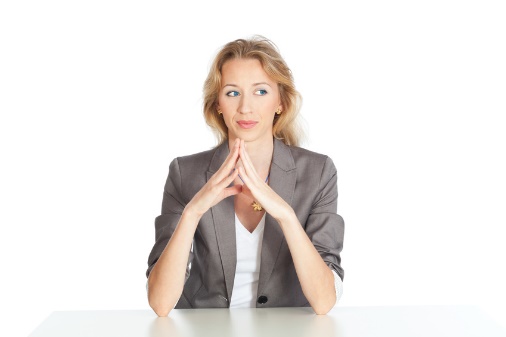 Startseite
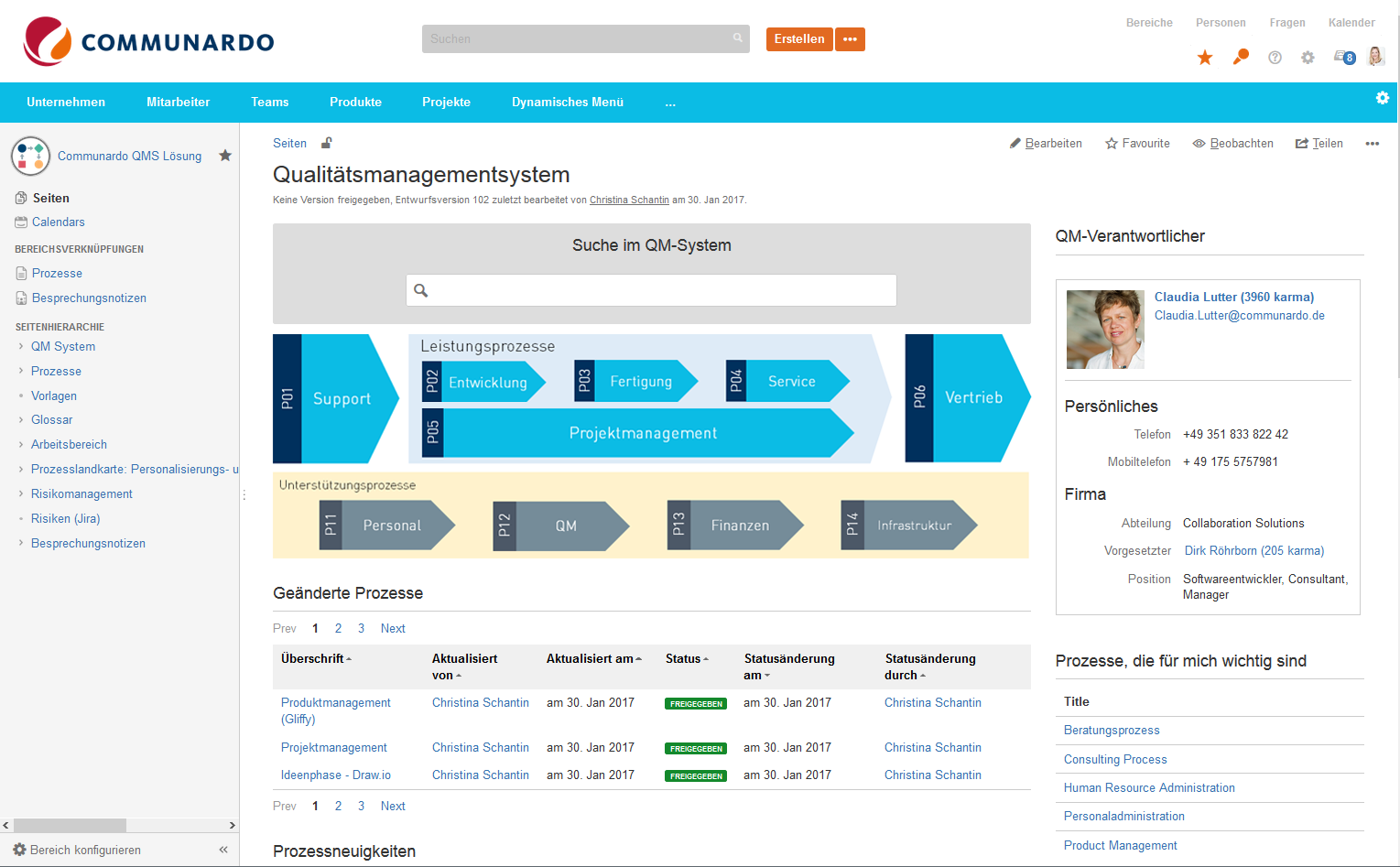 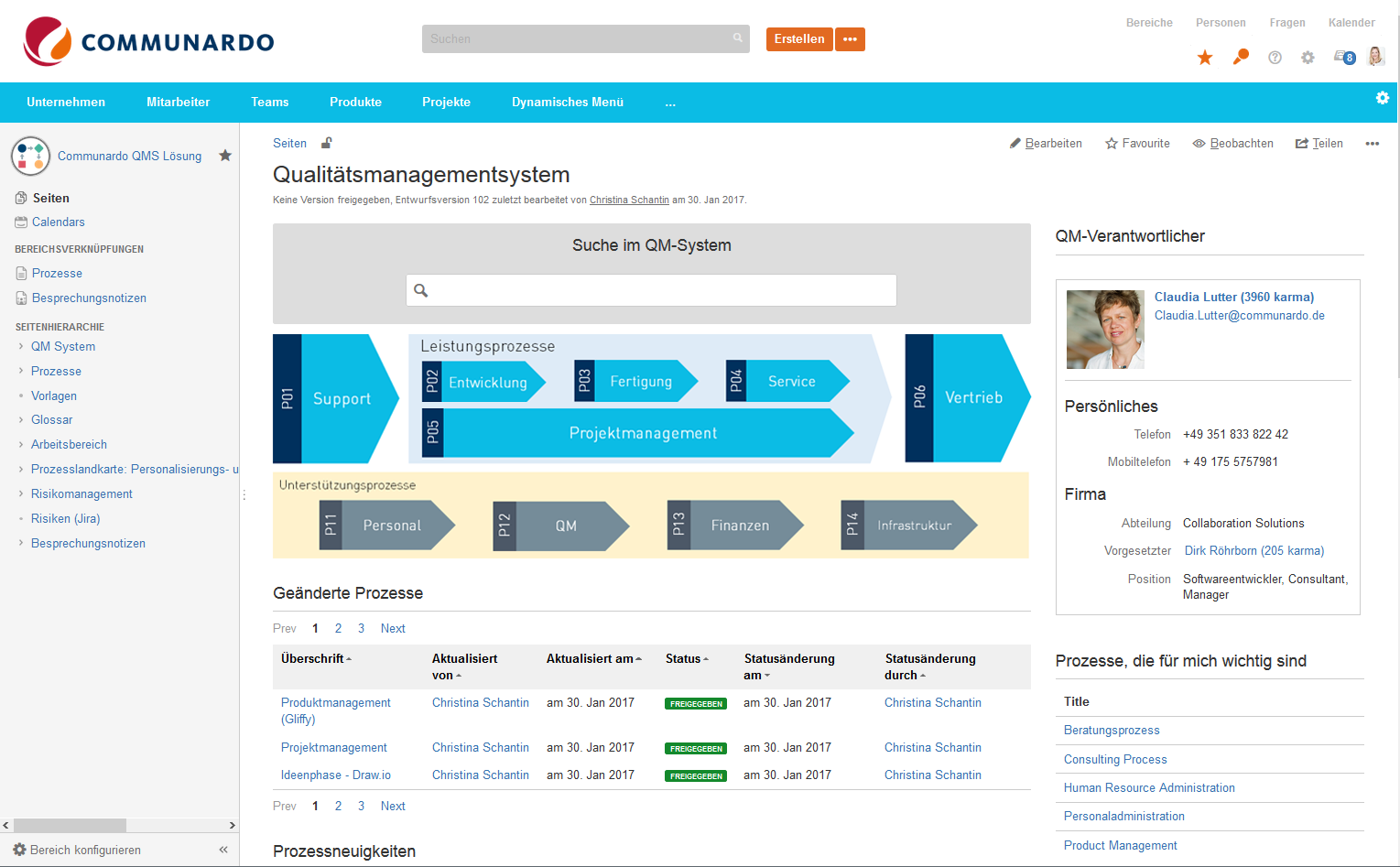 Änderungen
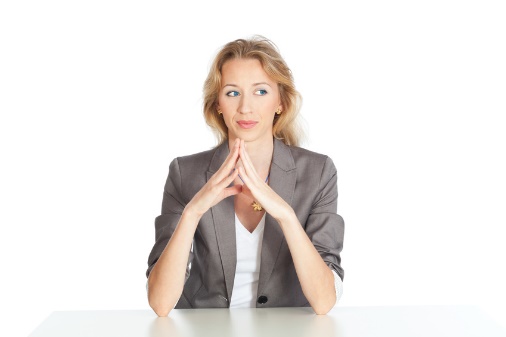 Startseite
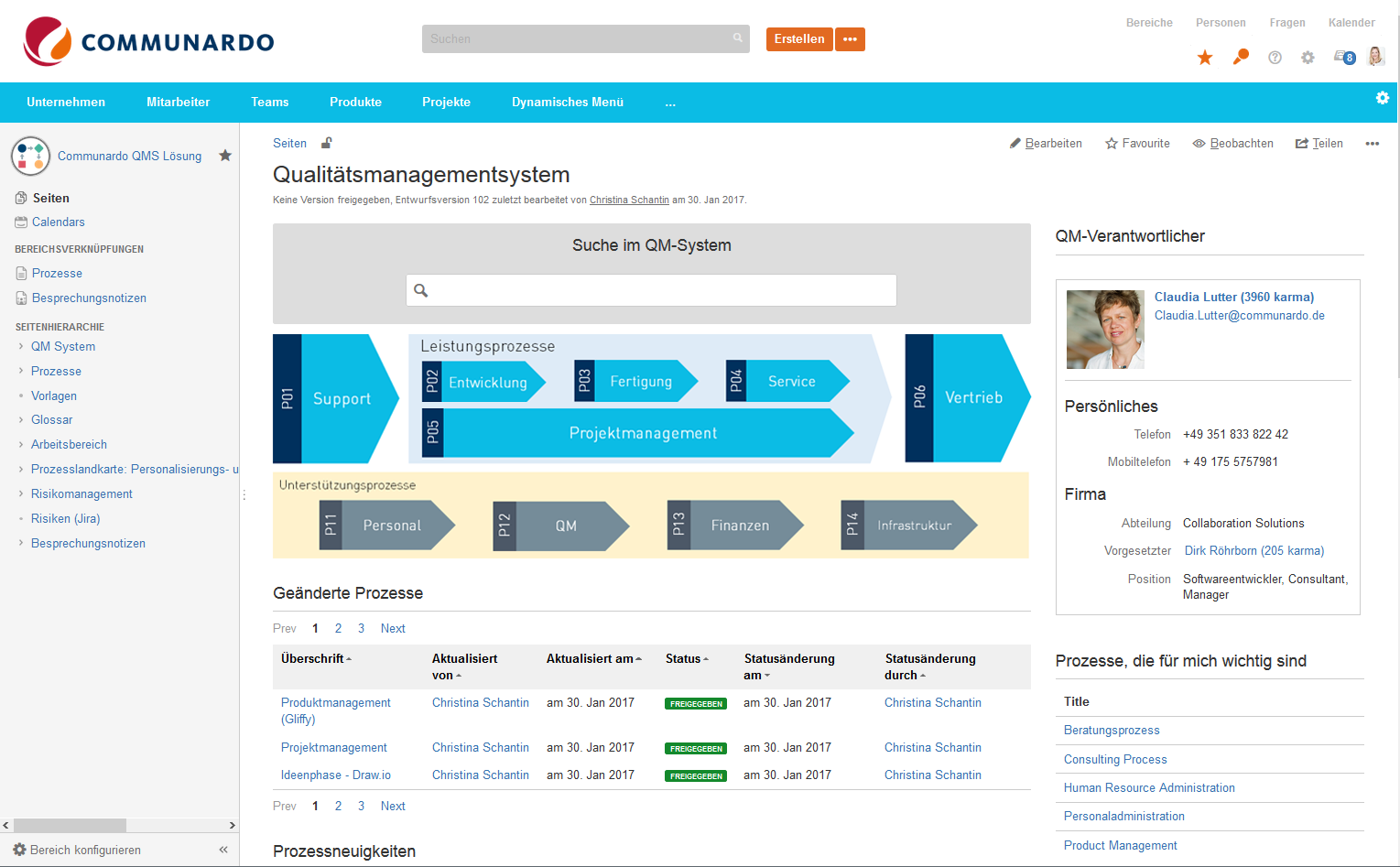 Personalisierung
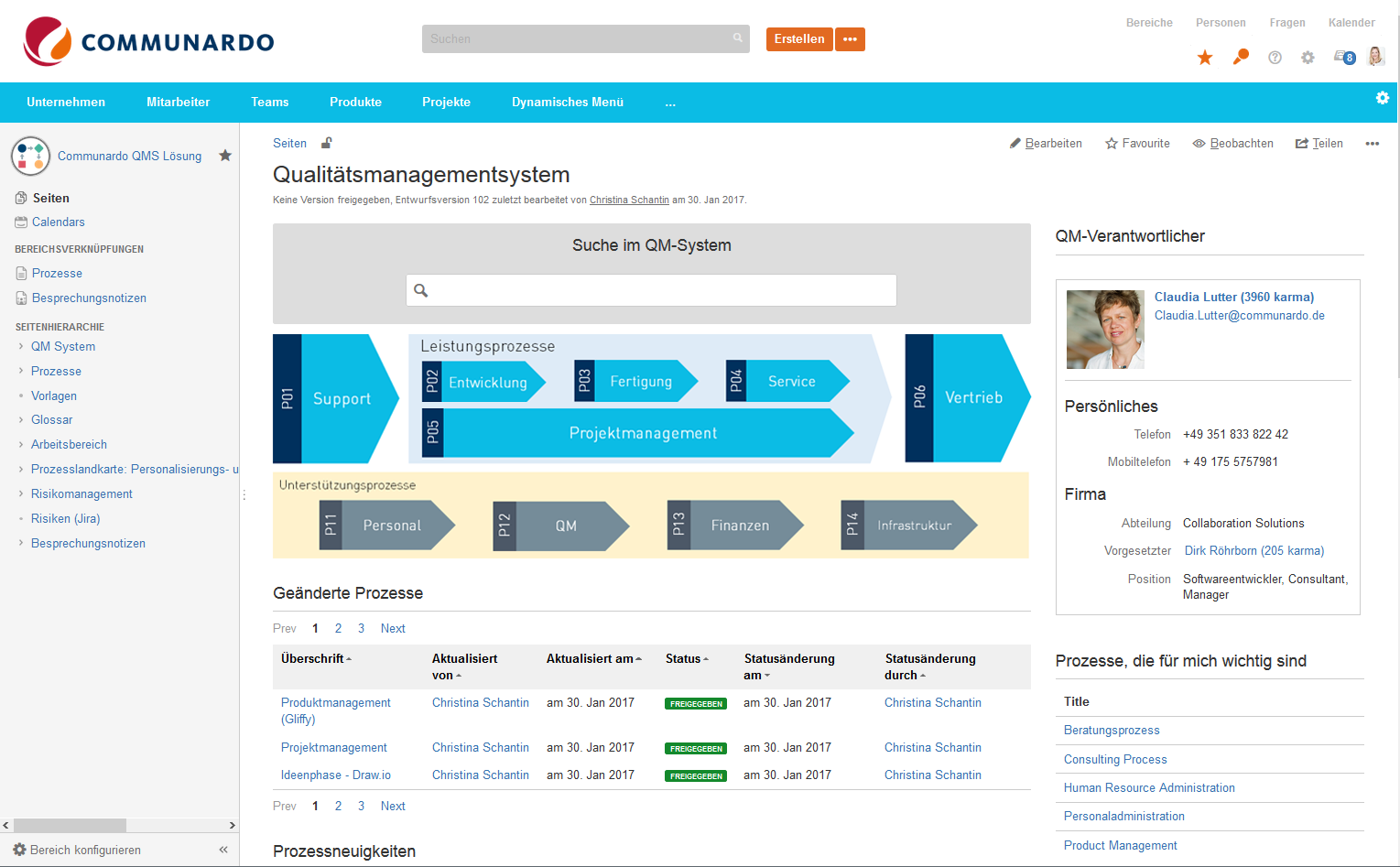 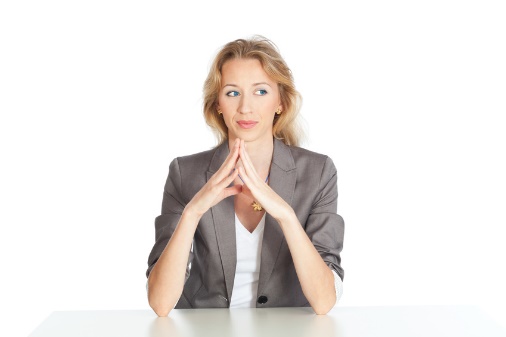 Detailseite
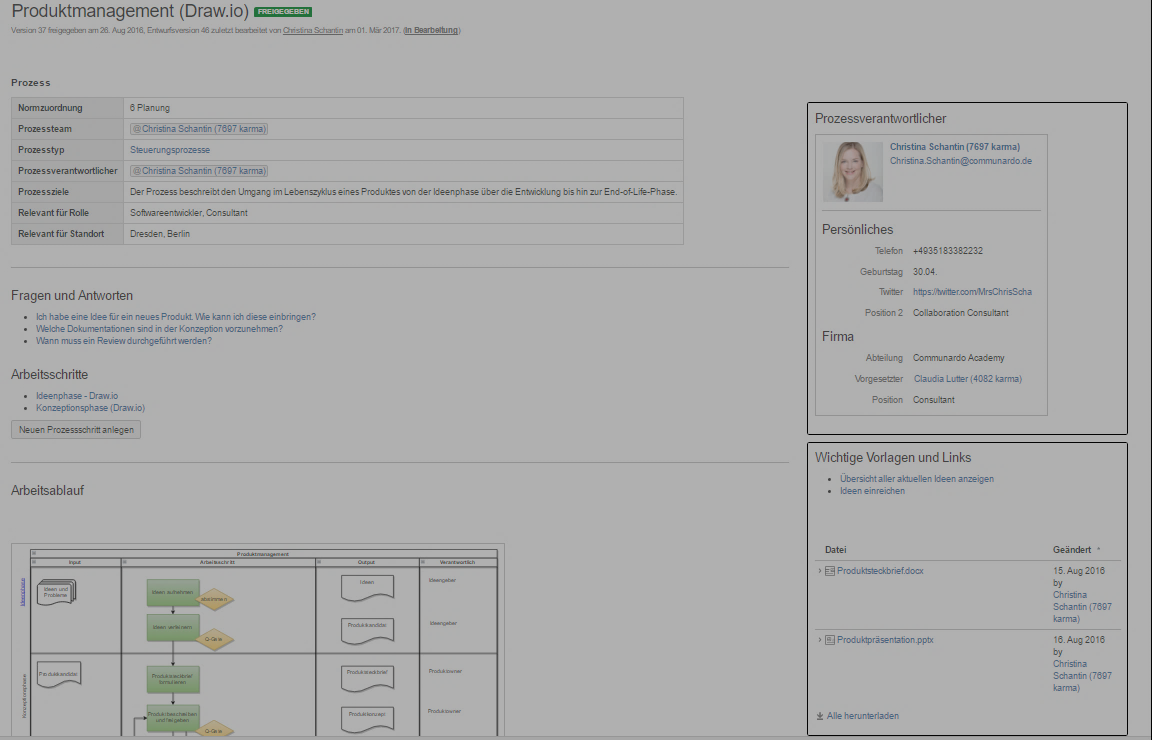 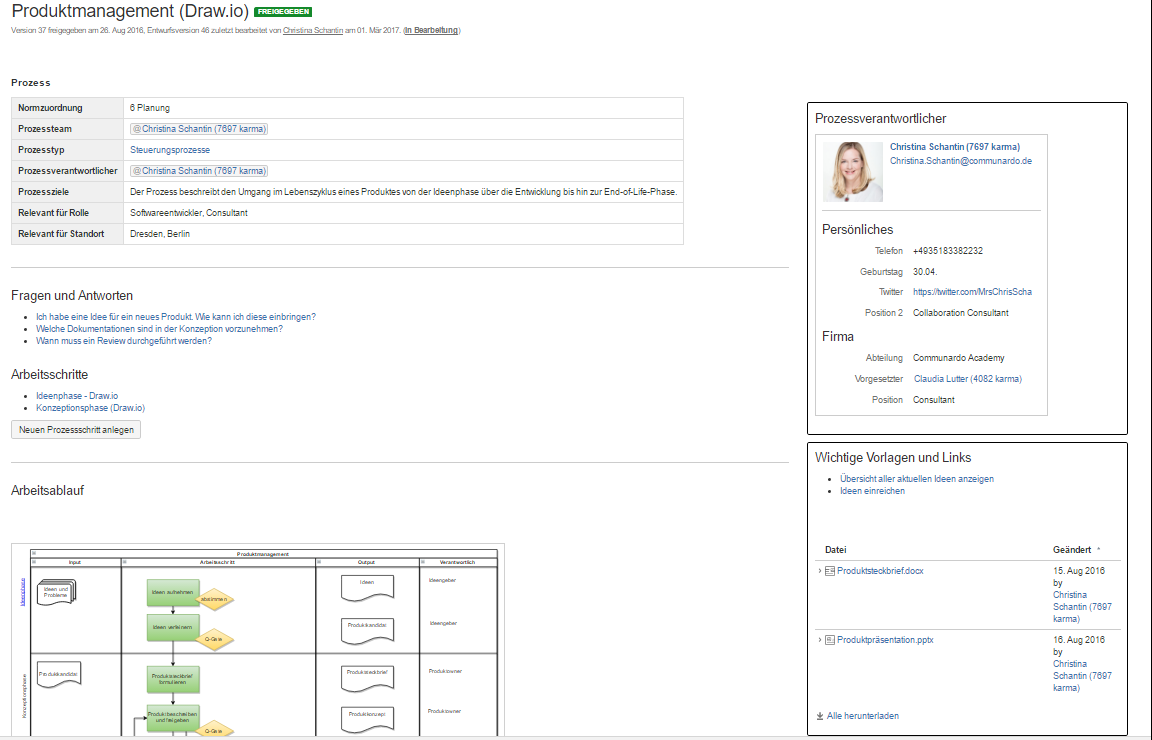 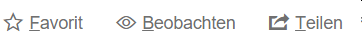 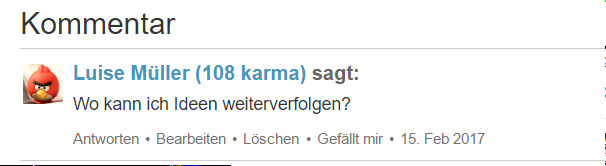 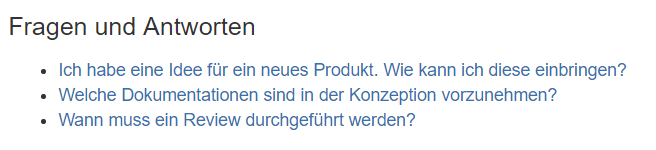 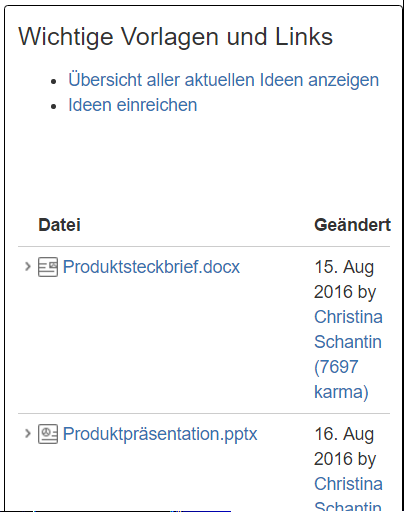 Best Practises
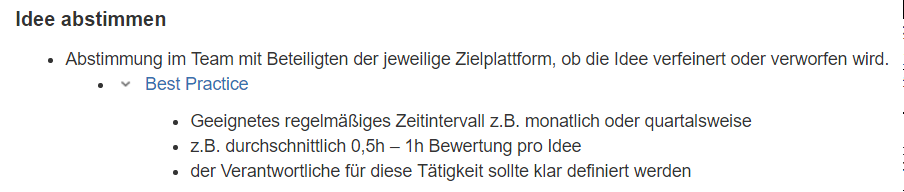 Was brauchen wir für ein QMS?
Friedrich Lehman, Abteilungsleiter und Process Owner

Wenig Aufwand für Zertifizierung – mehr Zeit für tatsächliche Prozessarbeit und Tagesgeschäft
Dokumentierung und Weiterentwicklung des Prozesswissens im QMS
Prozesswissen für alle relevanten Stakeholder einfach und schnell bereitstellen
Alle Maßnahmen und Prozessstände im schnellen Überblick
Aktivitäten im Team agil koordinieren und strukturiert umsetzen
Feedback bewerten und verarbeiten
[Speaker Notes: Hier nicht auf jeden Punkt eingehen, dass ist die Zusammenfassung des folgenden Videos]
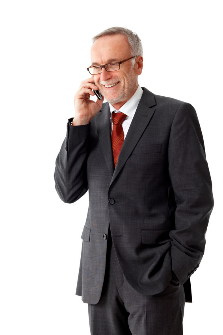 Arbeitsbereich
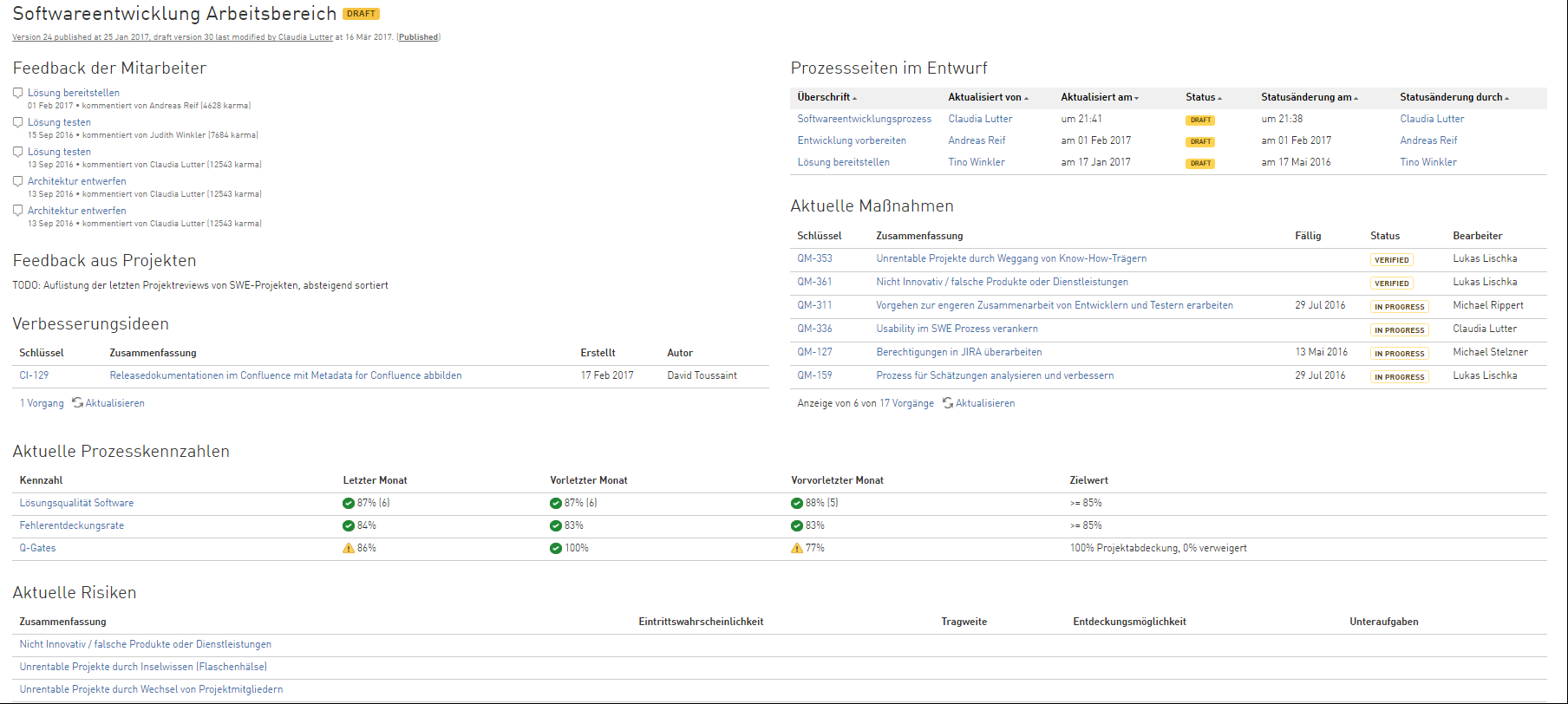 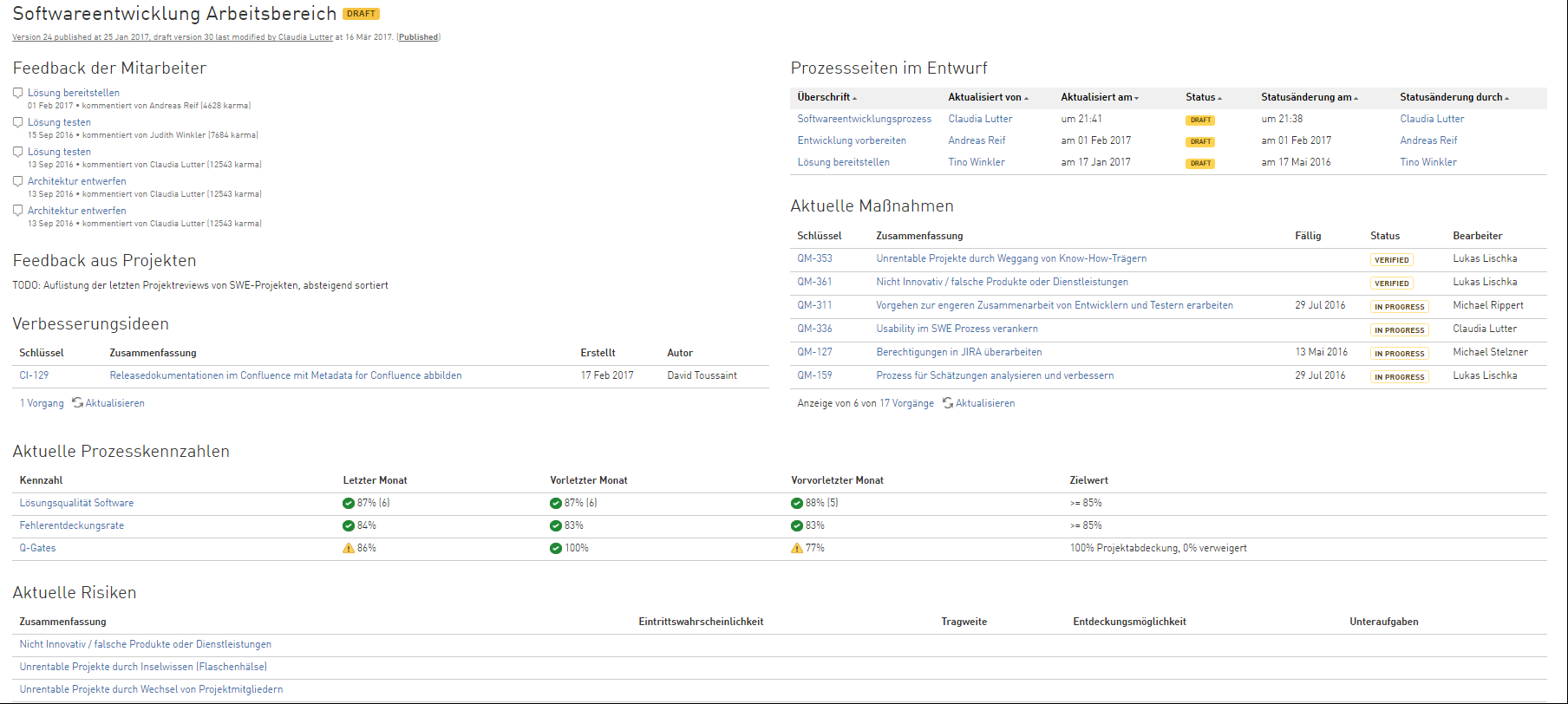 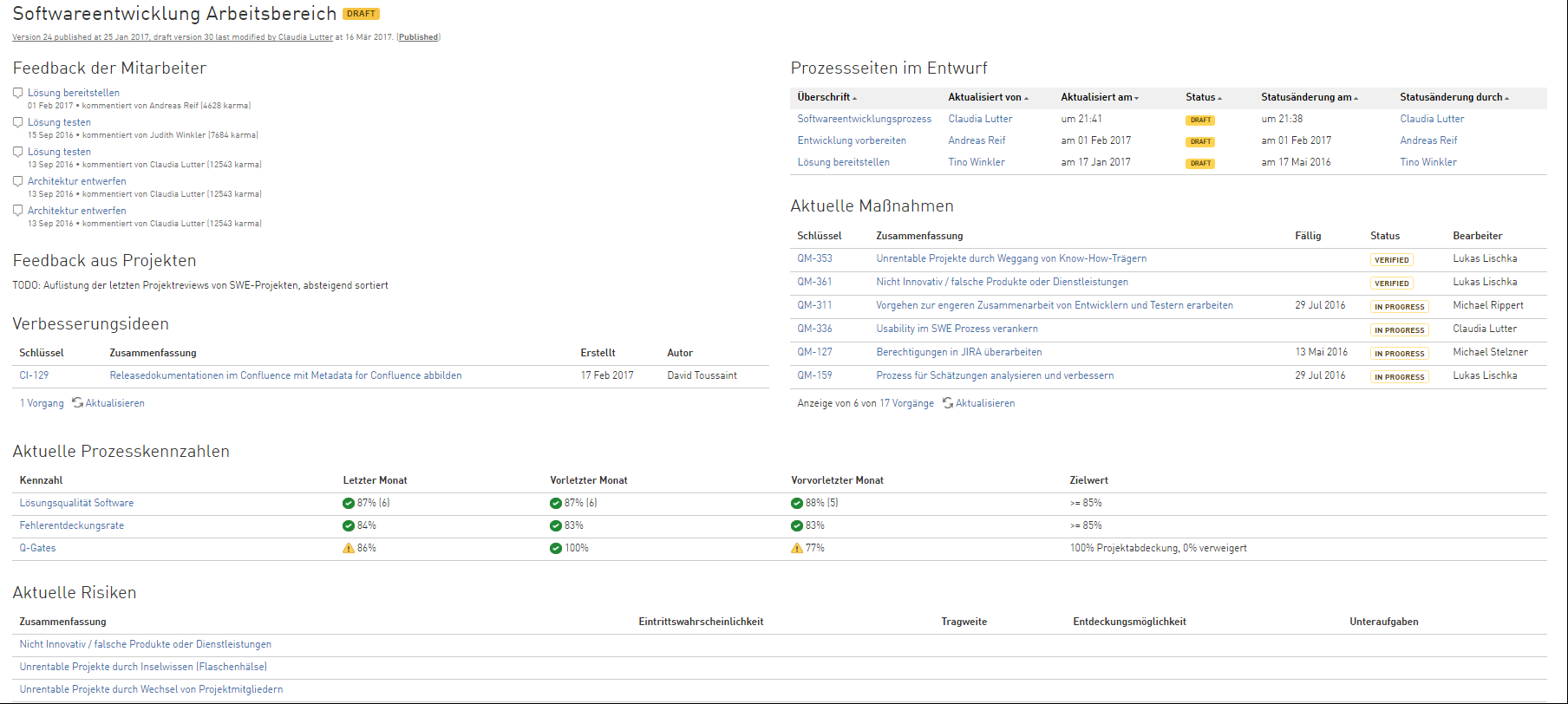 Auswertung über Metadaten
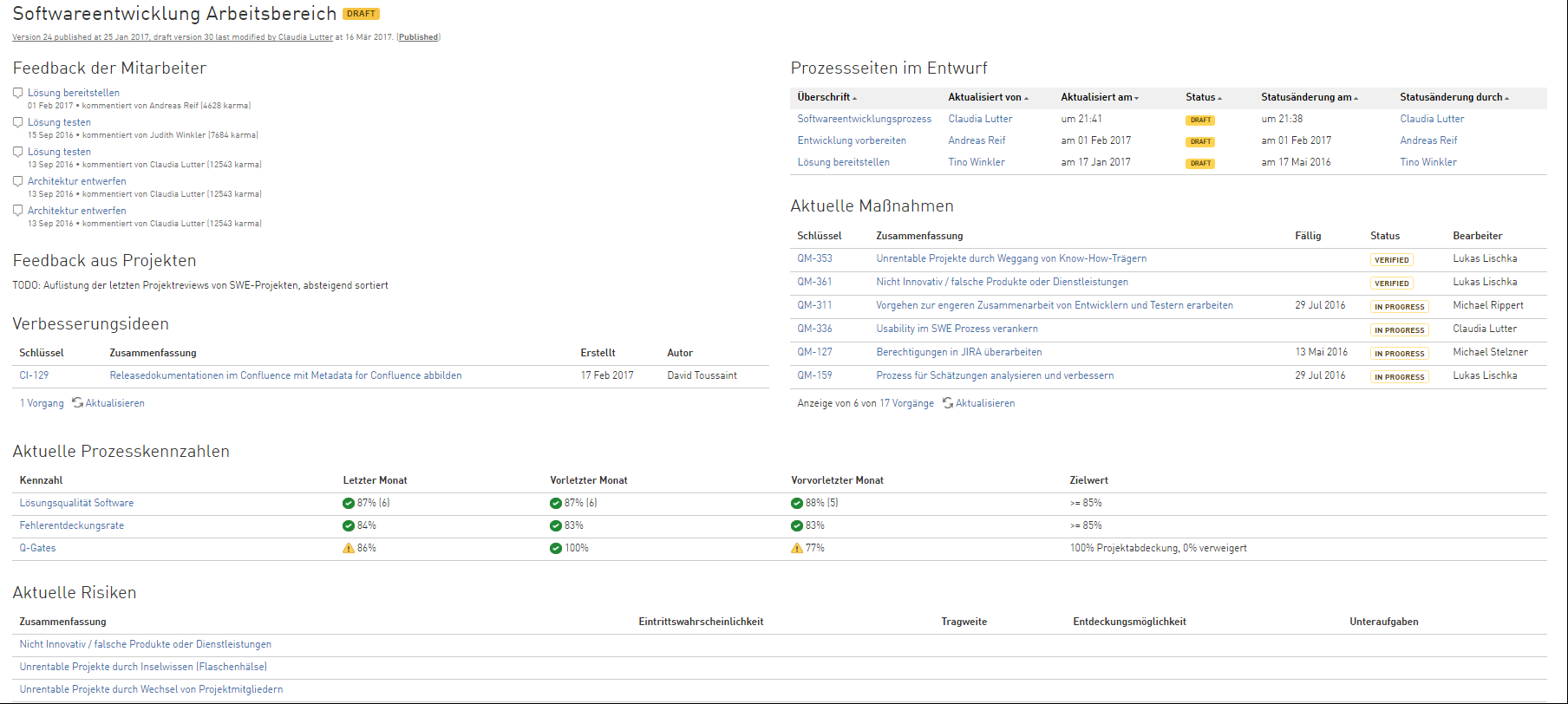 Integration mit JIRA
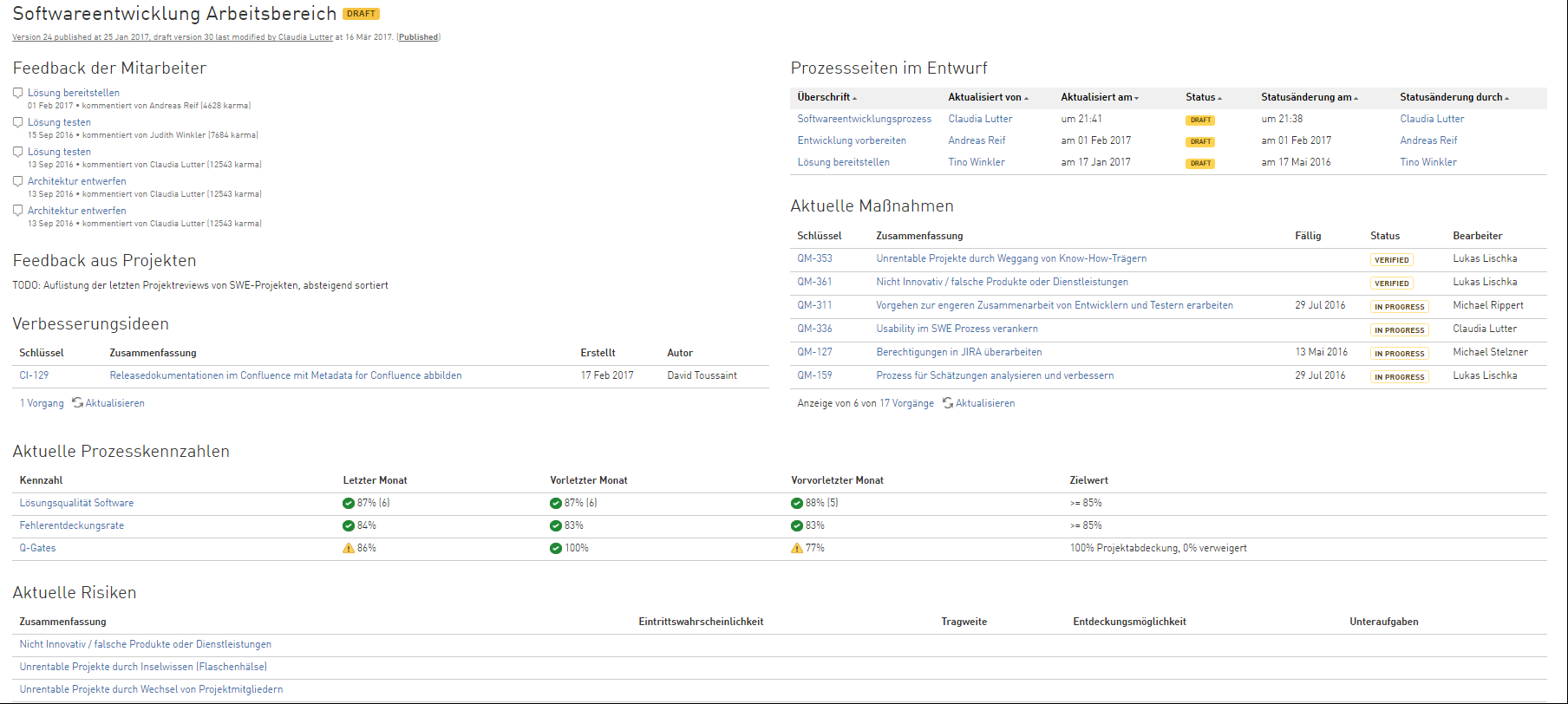 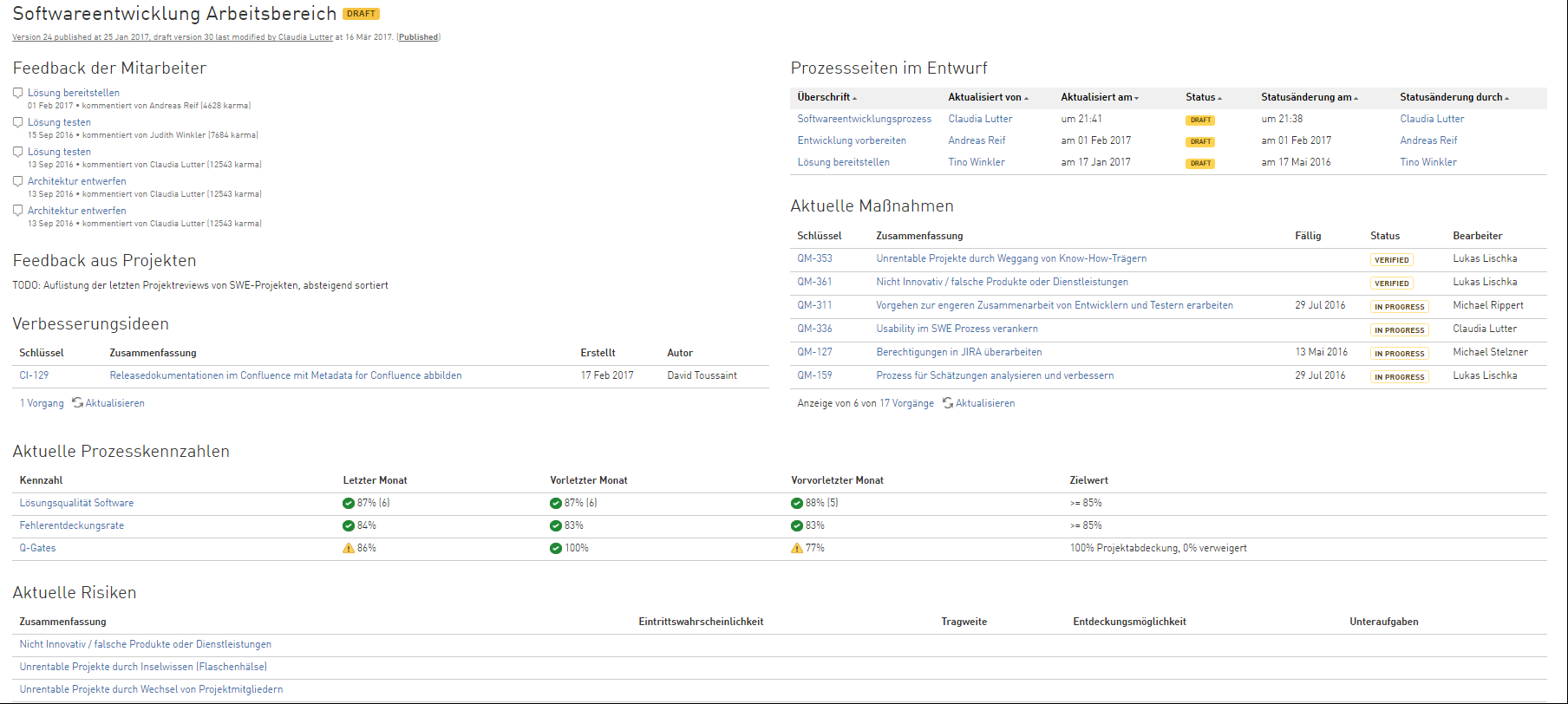 Auswertung über Metadaten
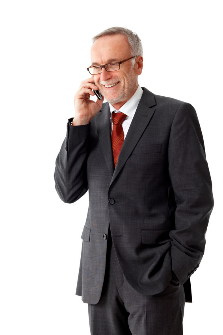 Workflow
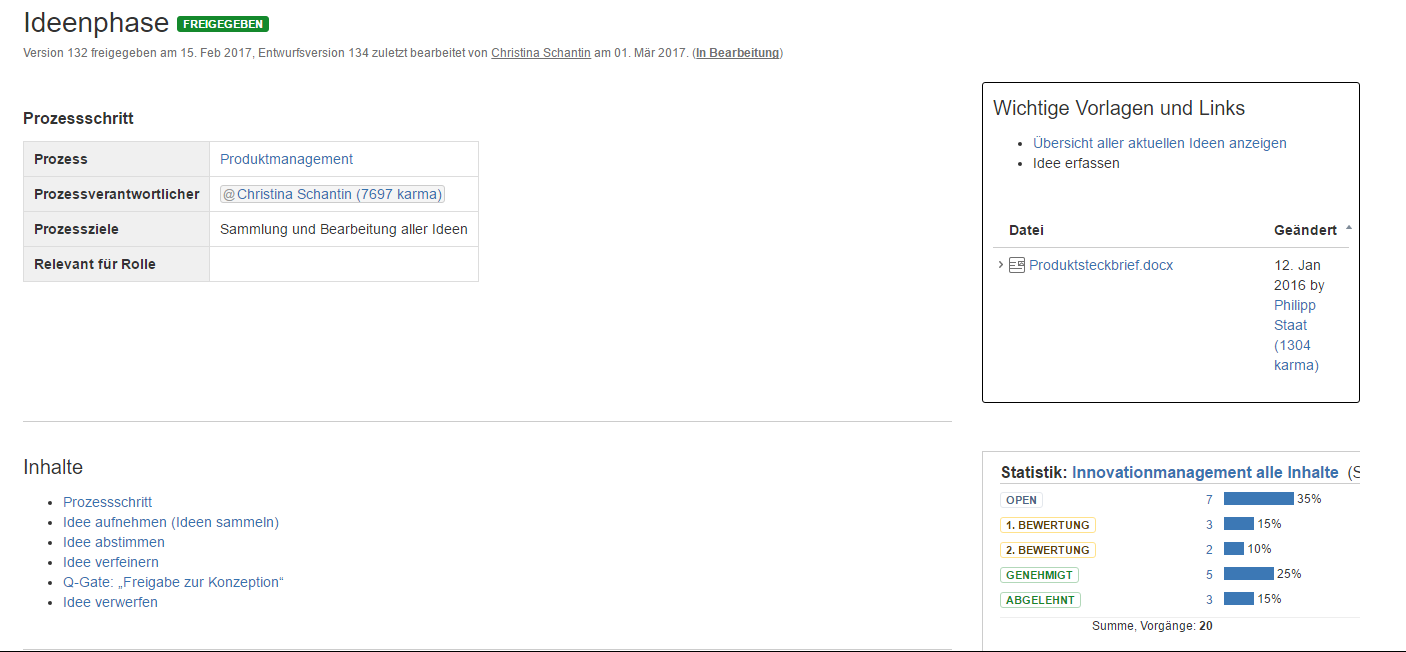 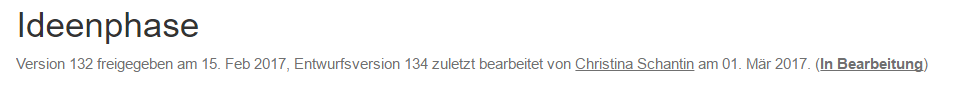 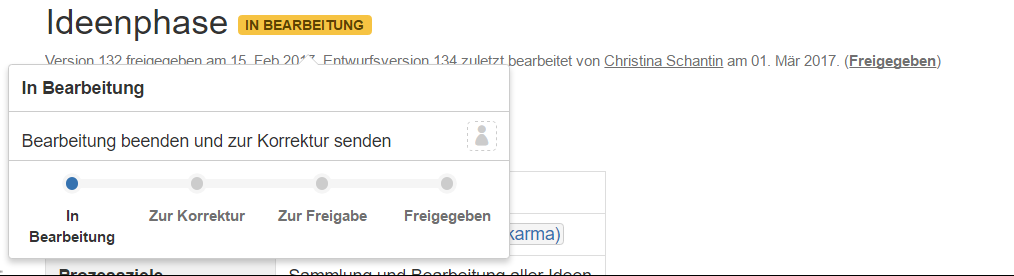 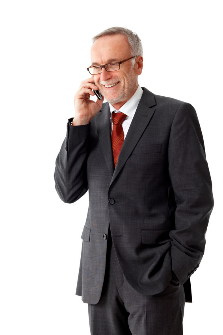 Risiken verwalten
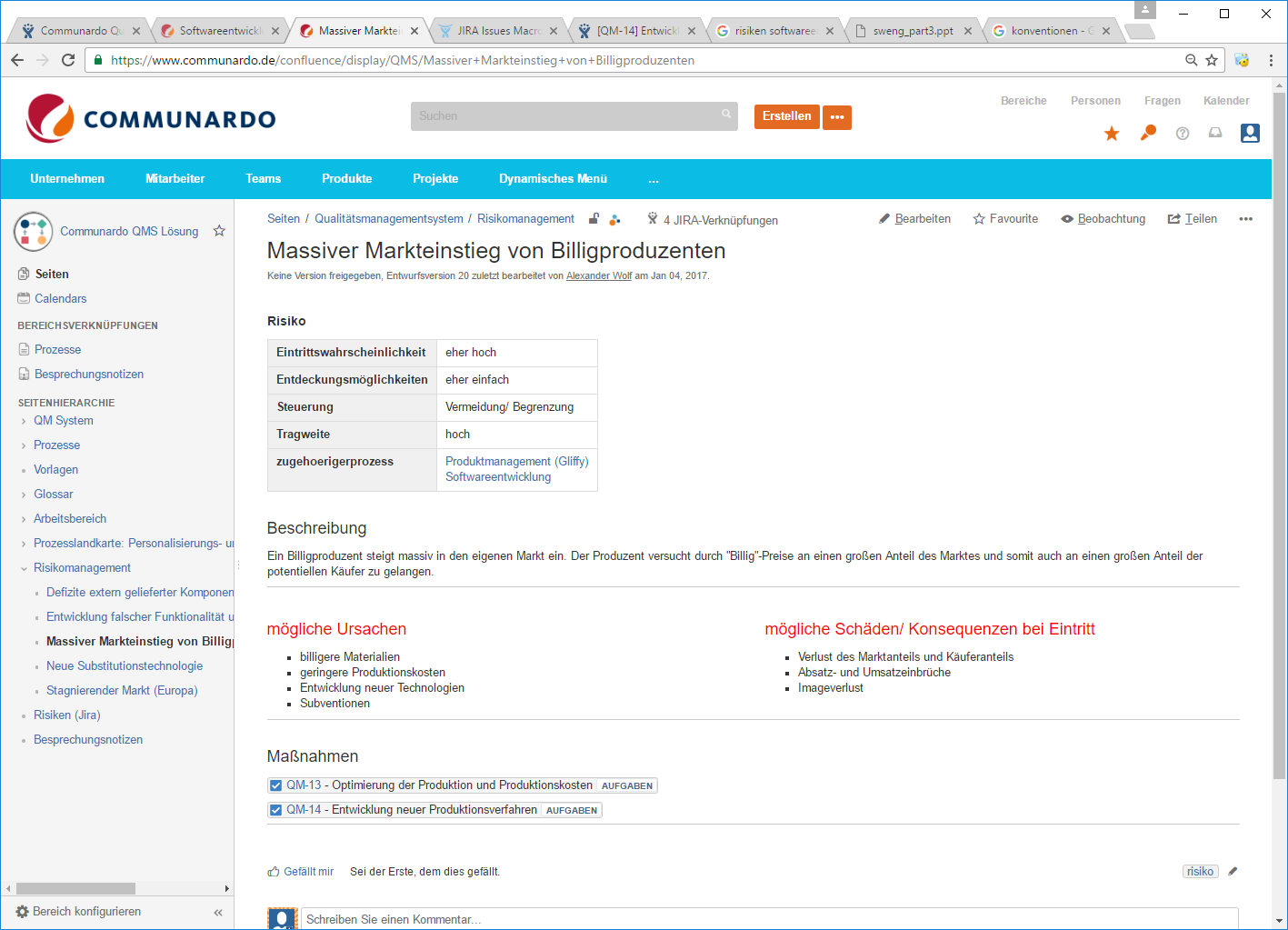 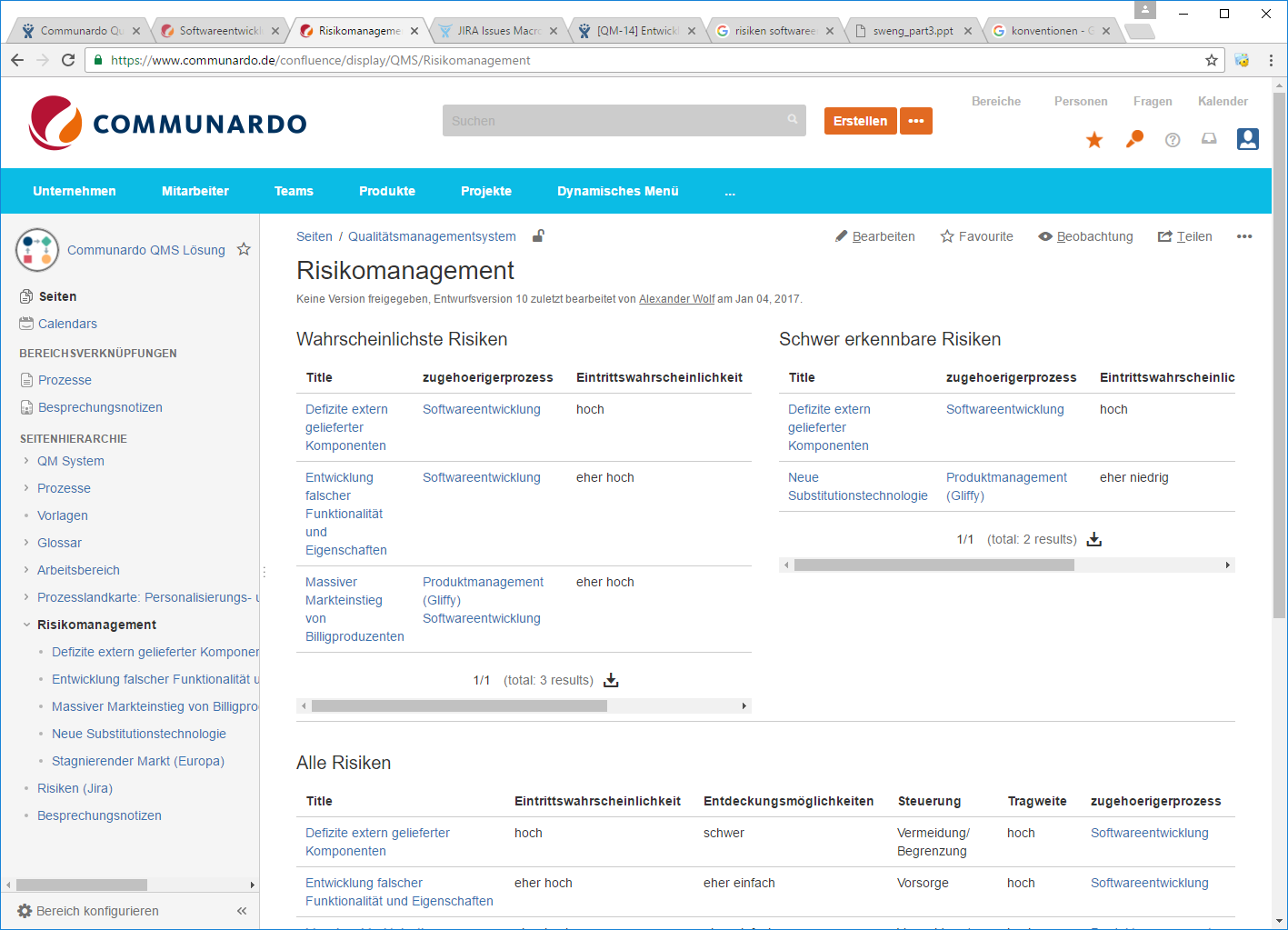 Kennzahlen
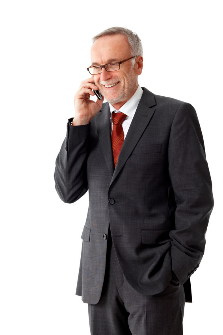 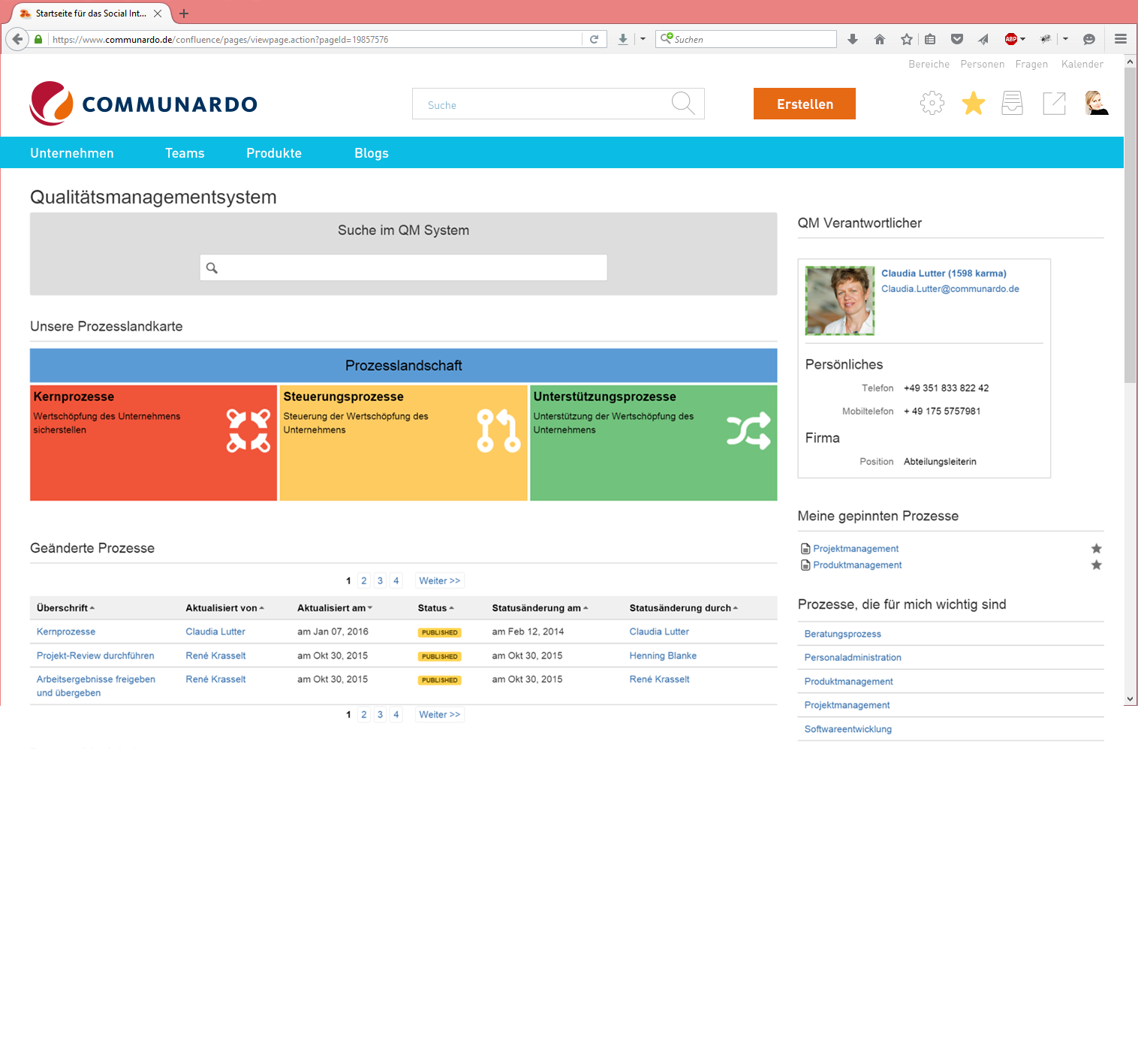 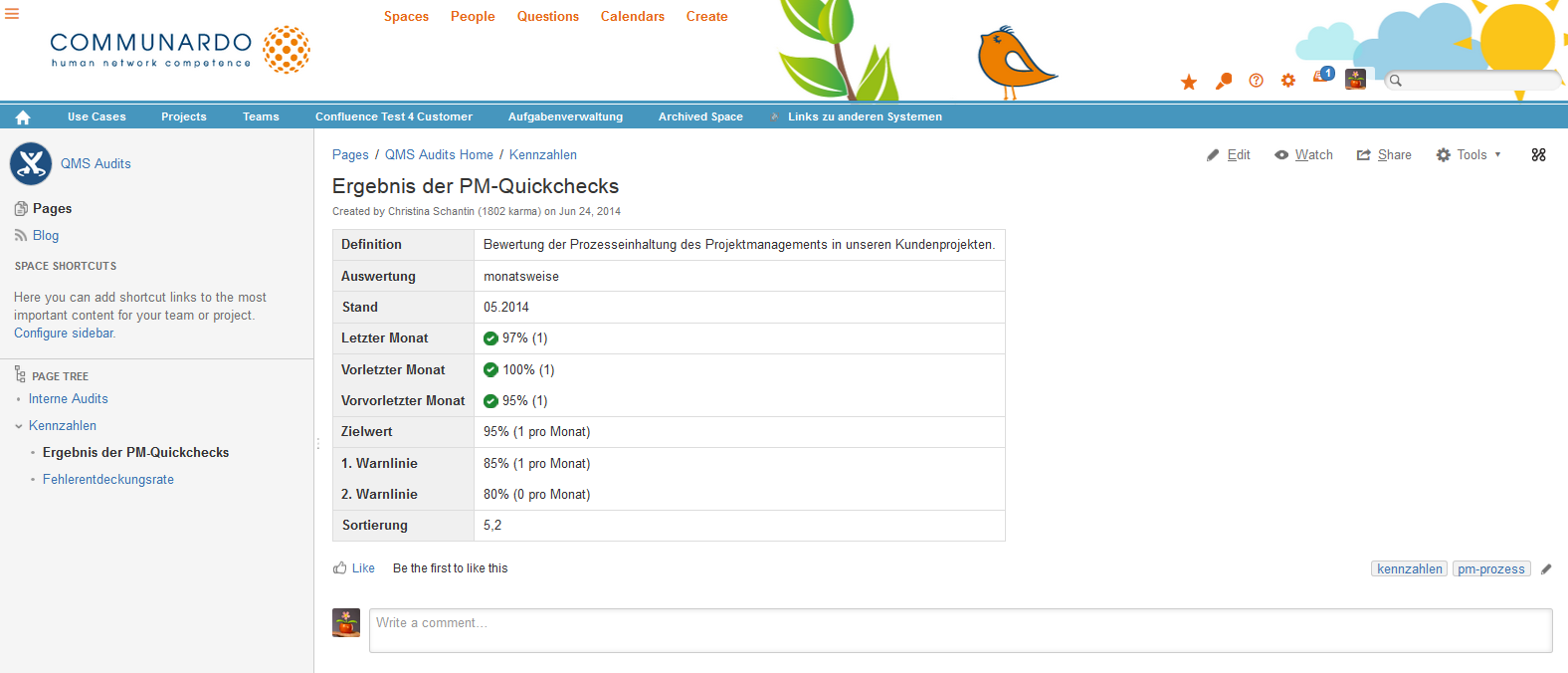 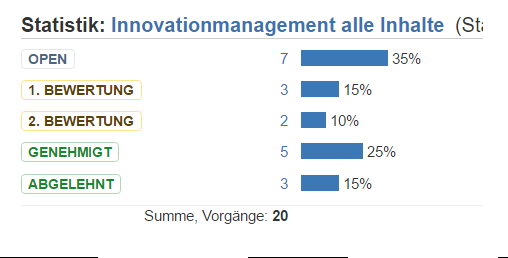 Was brauchen wir für ein QMS?
Sandro Meyer, QMB
Für alle Mitarbeiter leicht zugängliches Handbuch
Einheitliche und strukturierte Darstellung der Prozesse gemäß ISO 9001:2015
Mitarbeit aller Mitarbeiter in den Prozessen
Nachvollziehbare Änderungen an den Inhalten durchzentralen, firmenkulturgerechten Freigabeprozess
Zentrale Aufgabenverwaltung
Lenkung der Dokumente
Dokumentation der internen Audits
Normzuordnung
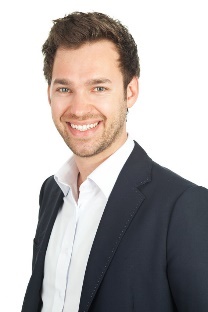 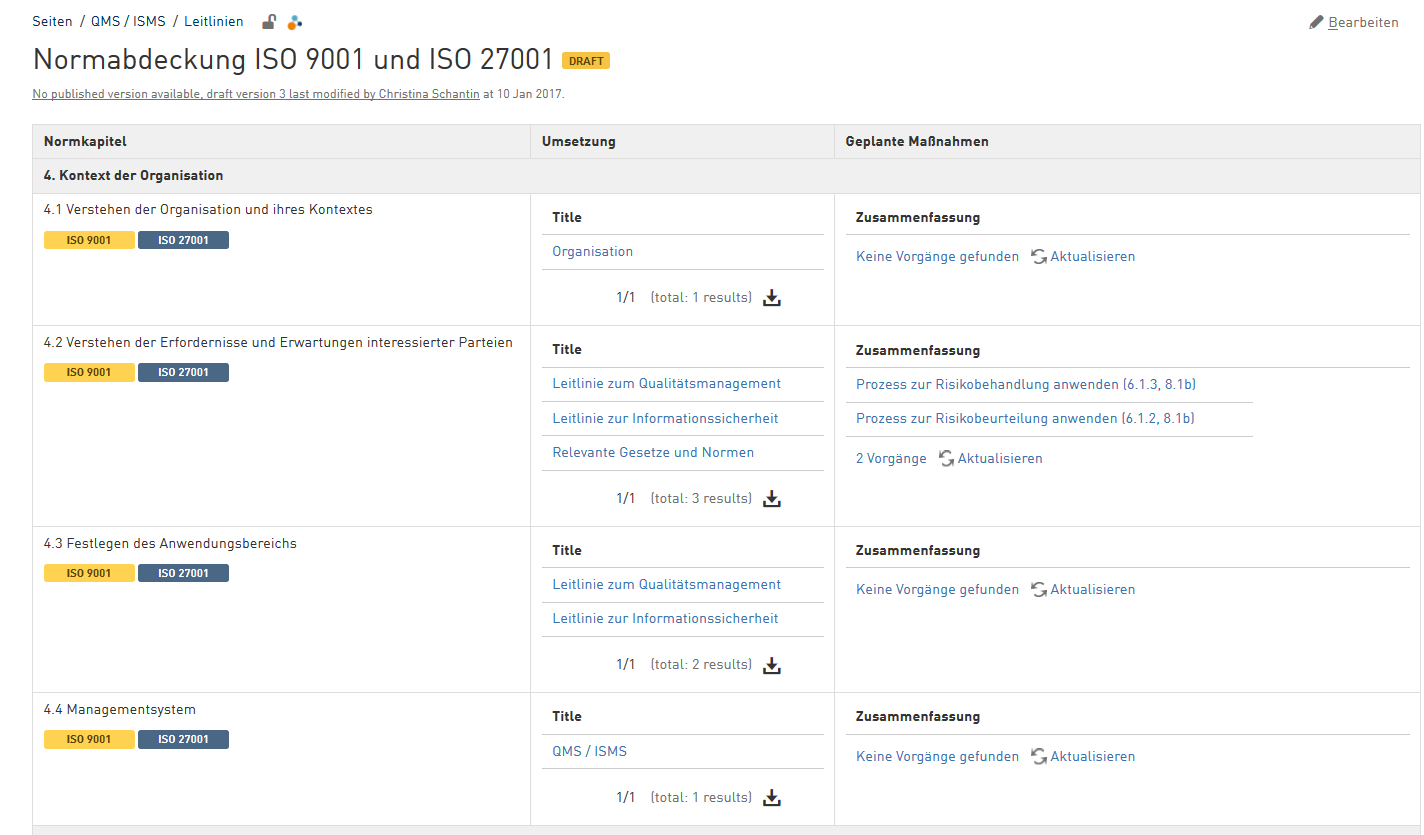 Normkapitel
Übergreifende Maßnahmen
Zuordnung Norm
Alle Verlinkungen werden auf der Basis von Metadaten erstellt
Prozesse
Planung und Dokumentation von Audits und Reviews
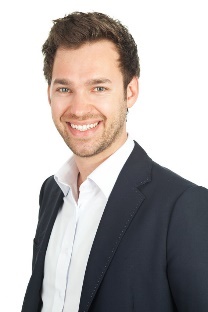 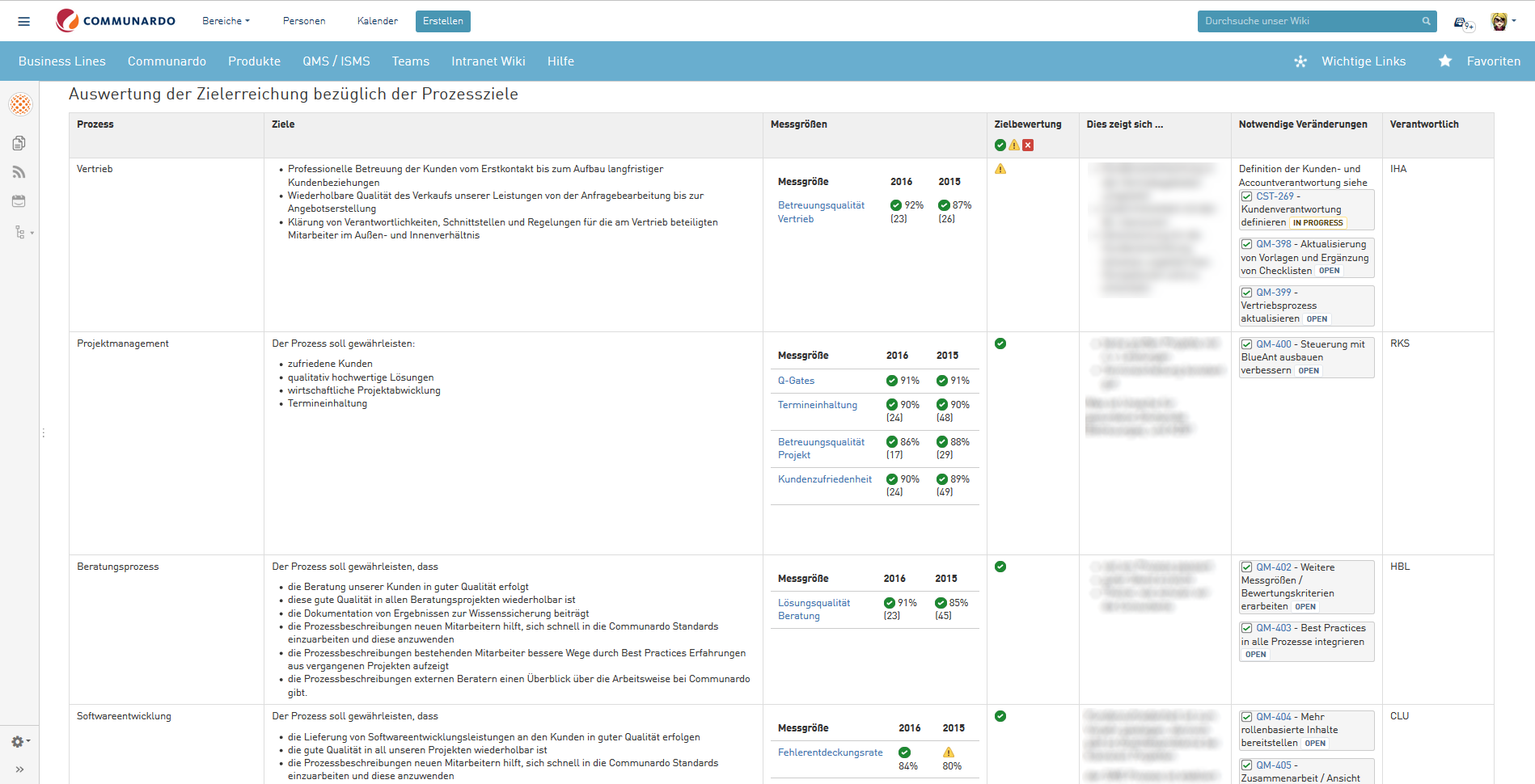 Transparenz in den Kennzahlen
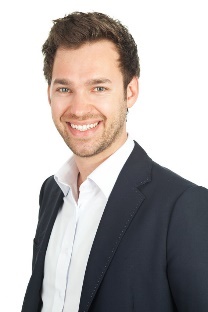 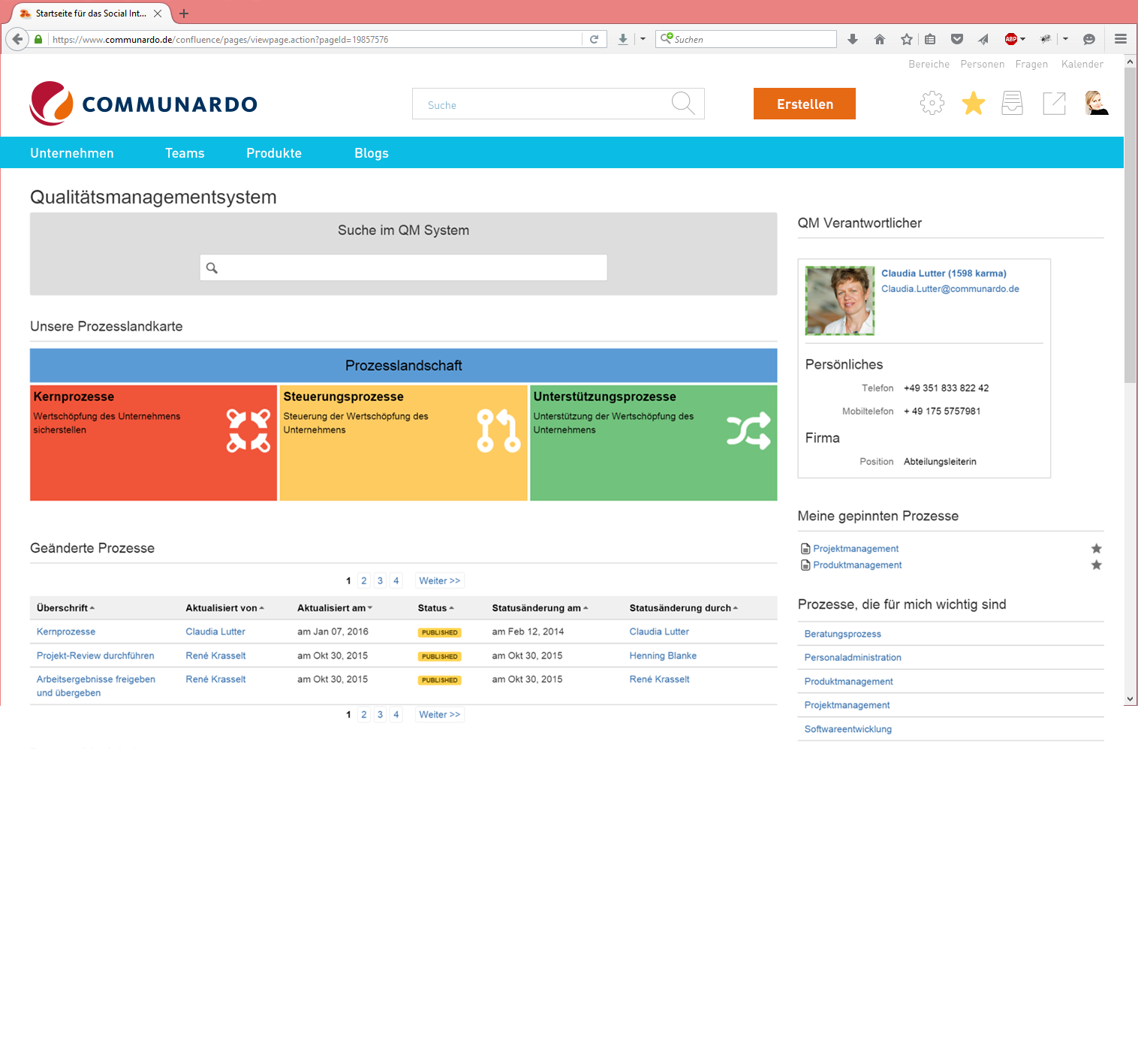 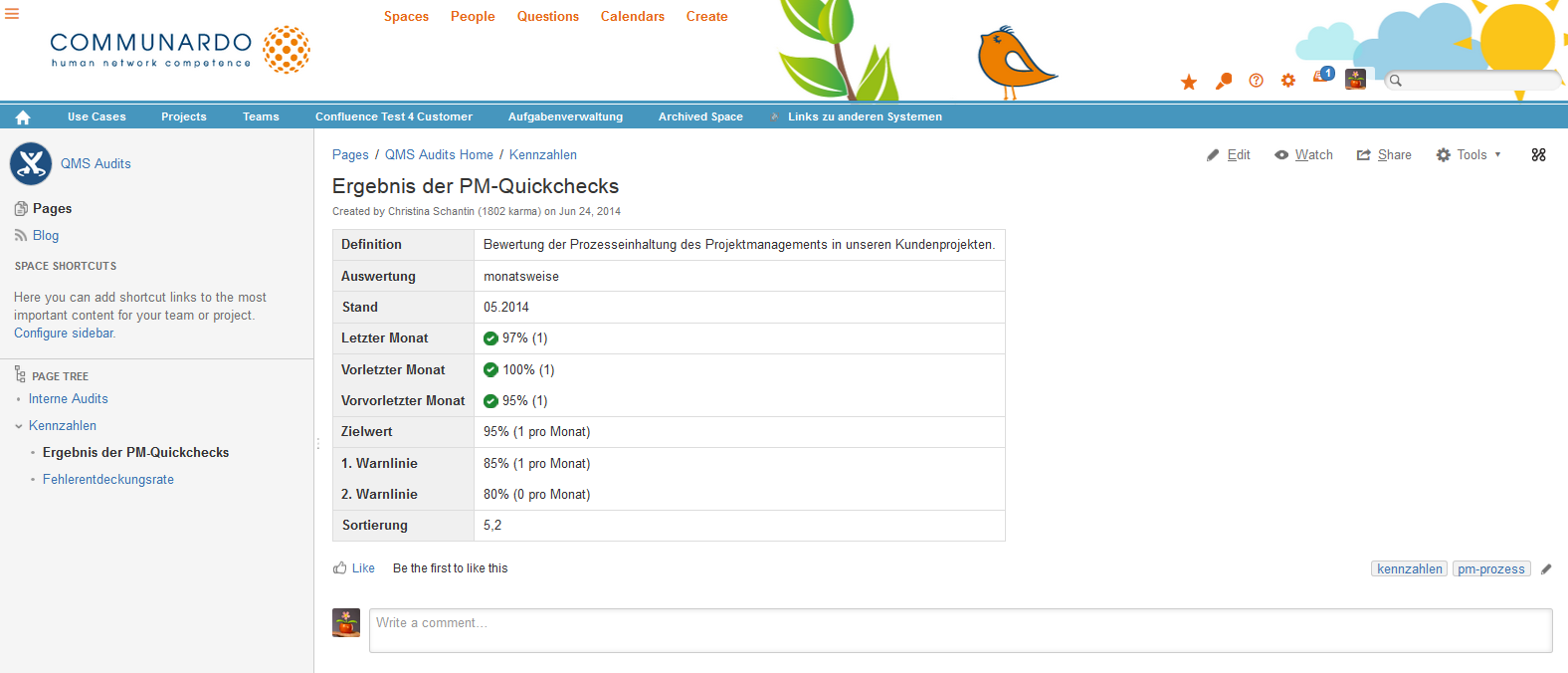 Unser Rezept für gelungenes QM für Sie und Ihre Kollegen:
Lebende Prozesse Durch aktive Beteiligung der Mitarbeiter aus ihren Erfahrungen heraus.
Aktives Wissensmanagement Durch den Wiki-Ansatz vielfältige Möglichkeiten Wissen im Arbeitsalltag zu dokumentieren.
Attraktive Prozessgestaltung Durch übersichtliche Darstellung der Prozesse sowie die intelligente Gliederung.
Audits werden an zentraler Stelle vorbereitet und dokumentiert mit Hilfe von Normzuordnungen und Kennzahlen.